Ucr ucpath transaction pilot
Contingent Worker
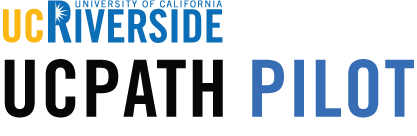 TRAINER INTRODUCTION
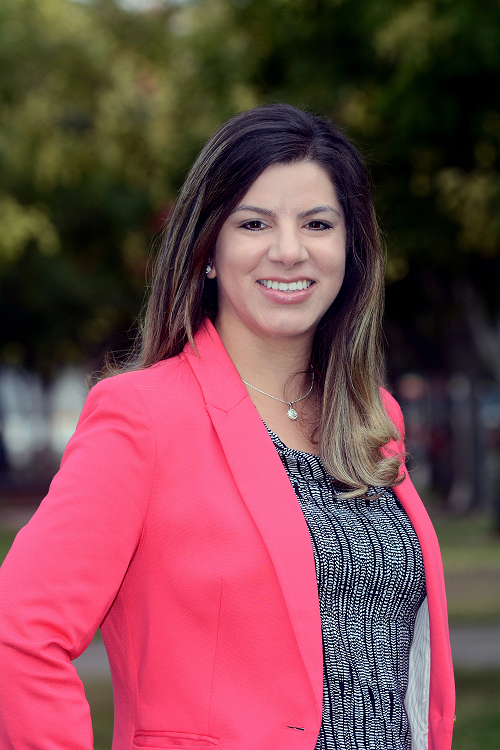 Alexandra Rollins

Title: UCPath Business Process and Training Lead
Department: UCPath Campus Support Center
Year @UC: 2 years
Previous Experience: 5+ years of experience in Organizational Development, Consulting, Training and Leadership Development
HOUSEKEEPING
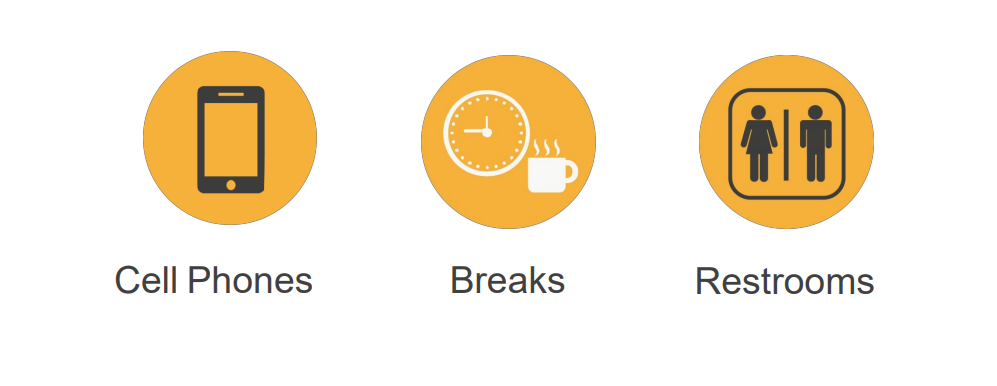 LEARNING OBJECTIVES
Add, Renew, and Extend a Contingent Worker (With Position)
Add, Renew, and Extend a Contingent Worker (No Position)
Complete a Contingent Worker
Clone a denied or cancelled Contingent Worker Transaction
LEARNING TOPICSLECTURE AND REVIEW
Contingent Worker Definition
Contingent Worker Job Codes
Contingent Worker Action Reason Codes
Pilot Roles Descriptions 
Change Impacts 
Learning Objectives Review 
Things to Remember
Appendix
Feedback
LEARNING TOPICS HANDS ON TRAINING
Contingent Workers (With Position) 
Add 
Renew
Extend
Contingent Workers (No Positon)
Add
Renew 
Extend
Complete Contingent Worker
Clone a denied/canceled transaction
SharePoint Instructions and Hands on Training
CWR Definition
CONTINGENT WORKER DEFINTION
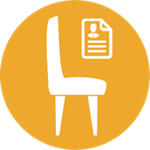 Contingent Workers (CWR) are defined as individuals engaged by the University of California on a non-permanent basis to complete a specific function or task who do NOT have an employee relationship with UCR and do NOT receive remuneration through UCPath.
An example of a contingent worker is a volunteer, since they are not paid, but also agency workers who perform work for UCR, but are paid through their agency. As such, all contingent workers, including temporary agency workers MUST be entered in UCPath for tracking purposes. 
CWR is created when there is a location need for a person to exist that is providing services to the location, however, they are doing it on a non-permanent basis or potentially paid by a 3rd party (e.g. consultant, contractor, etc.) 
CWR will have Job Data, including specific Employee Classes (i.e. contingent worker academic or contingent worker staff), and distinct job codes (e.g. volunteer, affiliated research, clinical associate, etc.)
CWR Job Codes
CONTINGENT WORKER JOB CODES
CONTINGENT WORKER JOB CODES
CONTINGENT WORKER JOB CODES
CONTINGENT WORKER JOB CODES
CHECK YOUR UNDERSTANDING
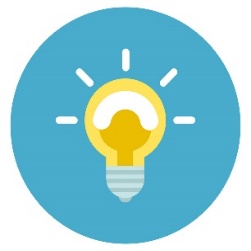 CHECK YOUR UNDERSTANDING
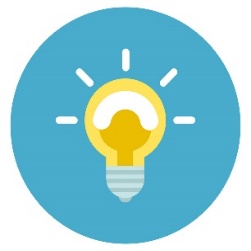 You need to hire a person to help your department for the next 6 months, you decide to go through an agency to help with your hire. This person is paid through their agency, do you still need to add them in UCPath? 


Are Contingent Workers paid in UCPath?  


When would you hire a Contingent Worker? 


What is the reasoning for adding a Contingent Worker to UCPath?
Action Reason Codes
CONTINGENT WORKER ACTION REASON CODES
Roles
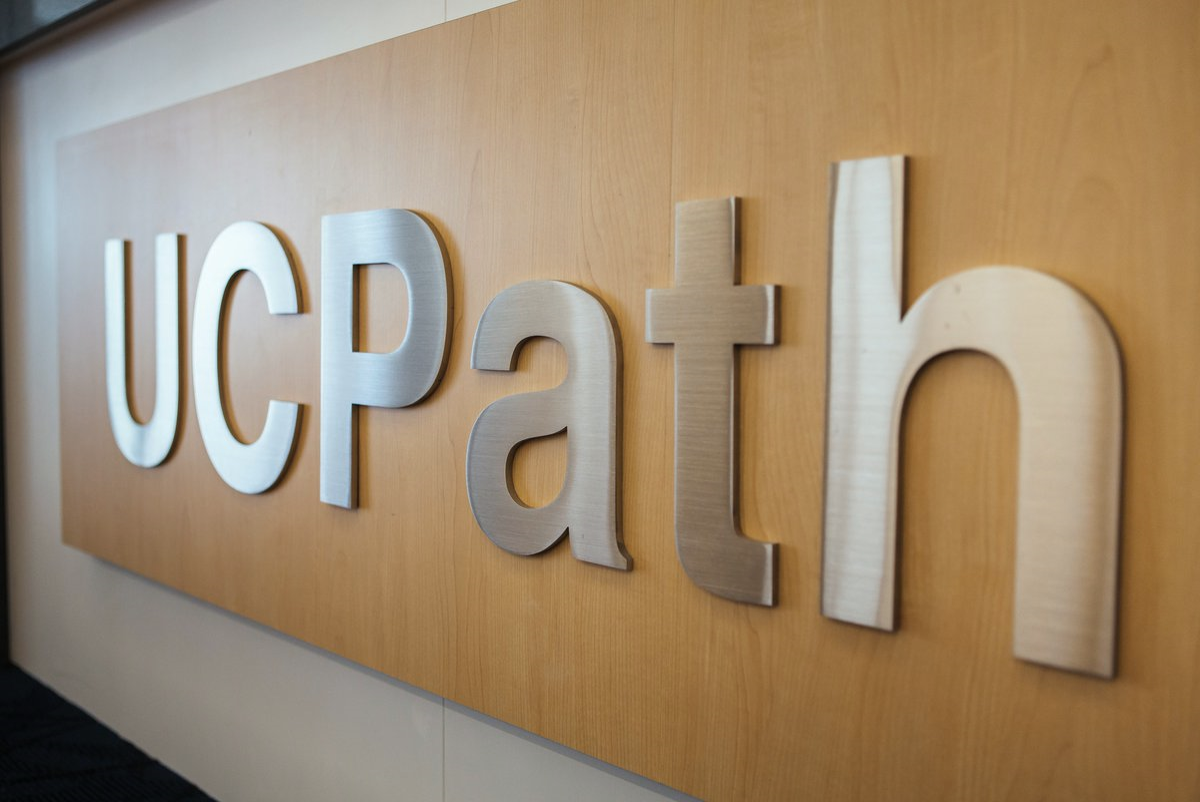 Transaction Roles
1: Transactional Unit Initiator
2: Transactional Unit Approver (Phase 2)
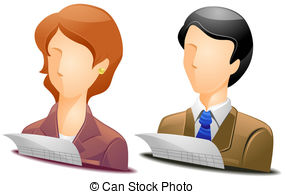 3: Transactional Unit Supervisor/Manager
4: ORG Authority
5: Shared Services Center (Approver)
6: Central Office
7: Contingent Worker
8: UCPath Center
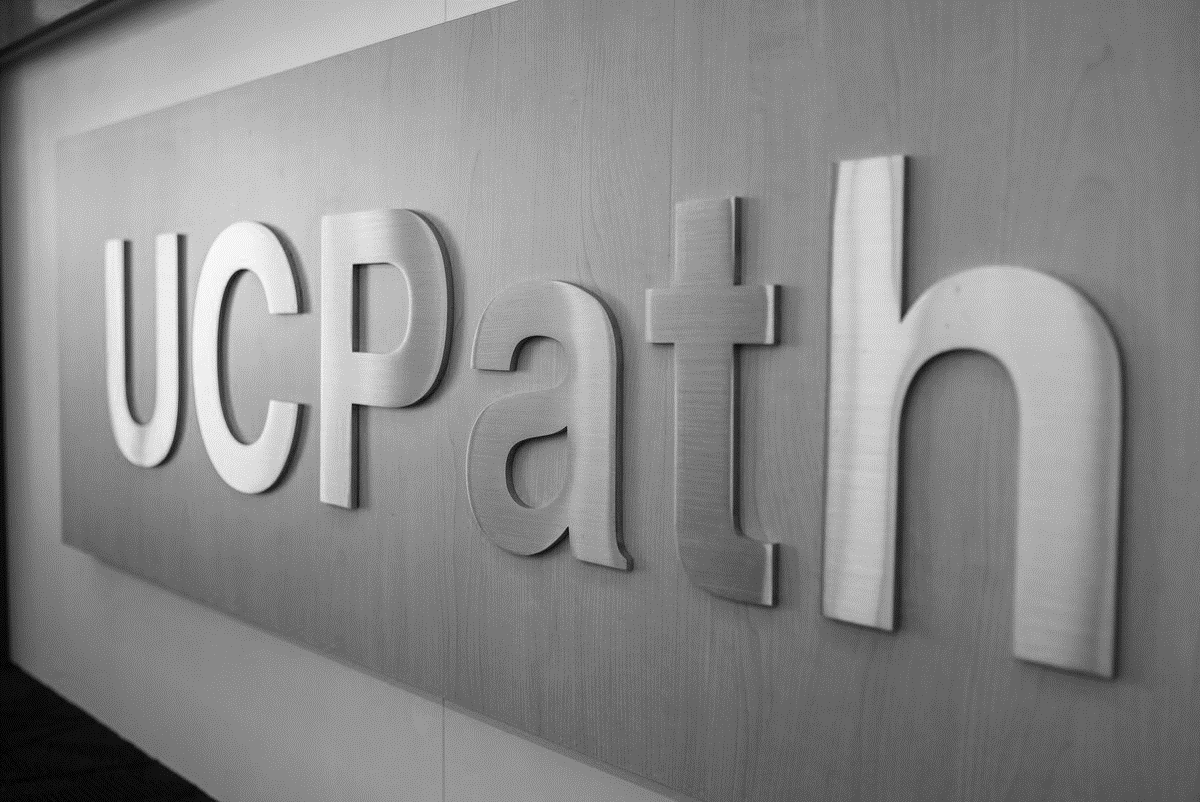 Transaction Roles
Confirms that CWR is the appropriate hire type with consultation from the Central Office(s) 

Initiates UCPath Smart HR Transaction and initiates background check as applicable 

Completes Offboarding process or rescinds offer

Initiates the NetID Affiliate process

Provide CWR with system access via EACS 

Transactional Unit sets up Lab Safety Training for CWRs in the sciences 

Maintains employee file/documentation
1: Transactional Unit Initiator
2: Transactional Unit Approver (Phase 2)
3: Transactional Unit Supervisor/Manager
4: ORG Authority
5: Shared Services Center (Approver)
6: Central Office
7: Contingent Worker
8: UCPath Center
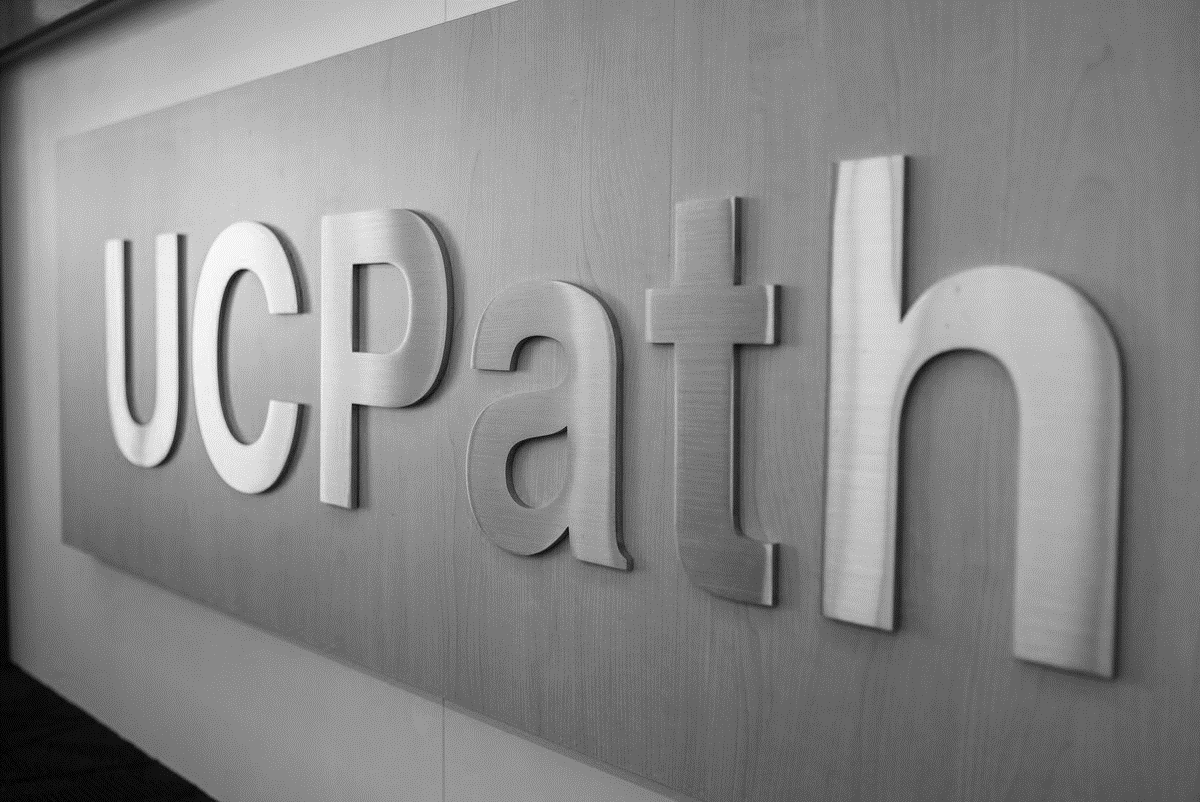 Transaction Roles
Responsible for validating Smart HR transaction via AWE and providing support as per the Pilot Support Matrix 

Resolves issues with Smart HR Transaction when needed and opens STANDARD cases as applicable per the On-Behalf of Case Management Matrix
1: Transactional Unit Initiator
2: Transactional Unit Approver (Phase 2)
3: Transactional Unit Supervisor/Manager
4: ORG Authority
5: Shared Services Center (Approver)
6: Central Office
7: Contingent Worker
8: UCPath Center
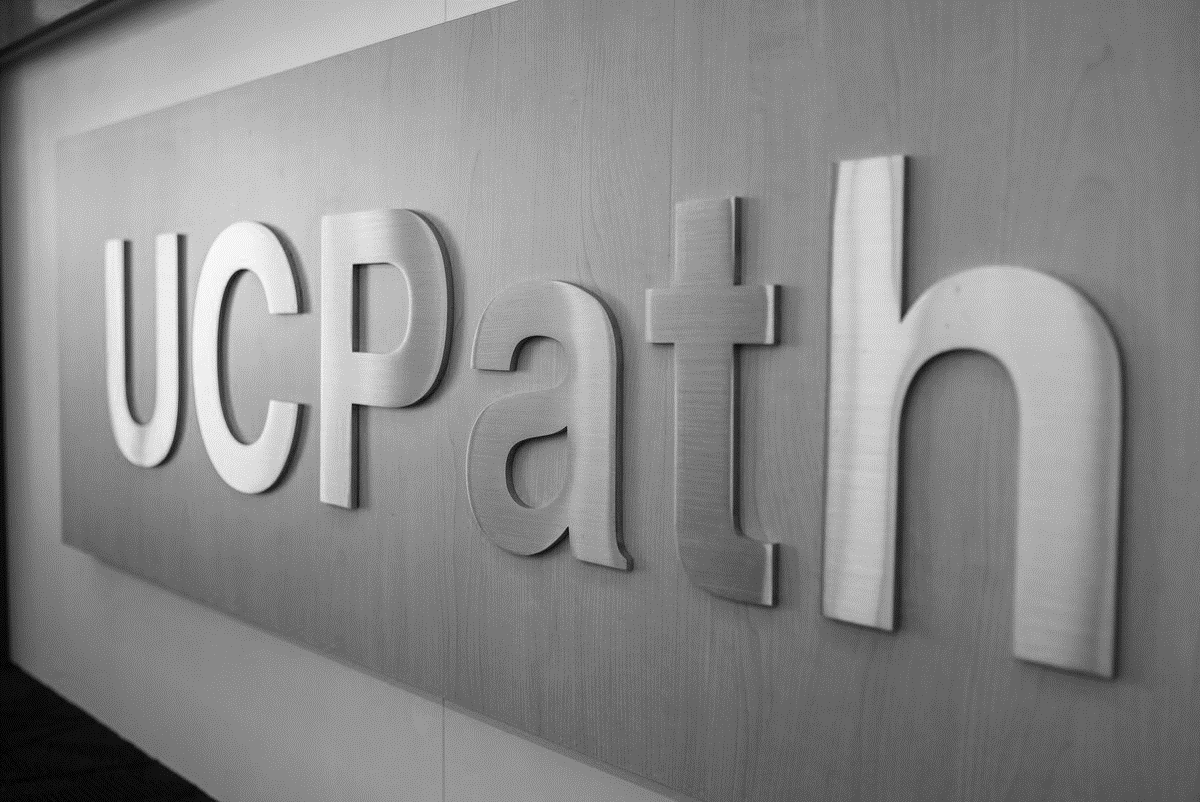 Transaction Roles
Responsible for ensuring the appropriate policy is followed 

Verifies that mandatory Lab Safety training has been taken 

Works with Transactional Unit/Initiator to resolve issues during onboarding process

As Appropriate, Request for Equipment, Required Training, Facilities & Systems access, Office/Lab Setup, etc.
1: Transactional Unit Initiator
2: Transactional Unit Approver (Phase 2)
3: Transactional Unit Supervisor/Manager
4: ORG Authority
5: Shared Services Center (Approver)
6: Central Office
7: Contingent Worker
8: UCPath Center
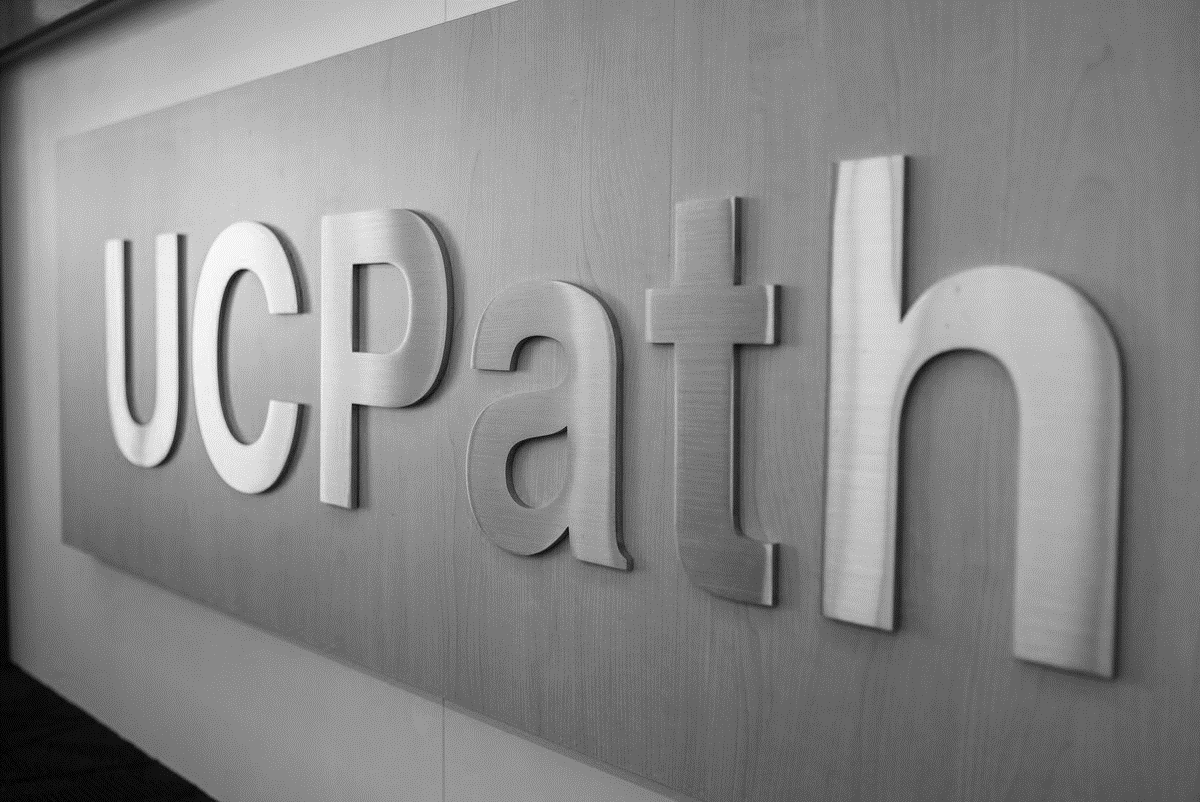 Transaction Roles
Responsible for ensuring the appropriate policy is followed
1: Transactional Unit Initiator
2: Transactional Unit Approver (Phase 2)
3: Transactional Unit Supervisor/Manager
4: ORG Authority
5: Shared Services Center (Approver)
6: Central Office
7: Contingent Worker
8: UCPath Center
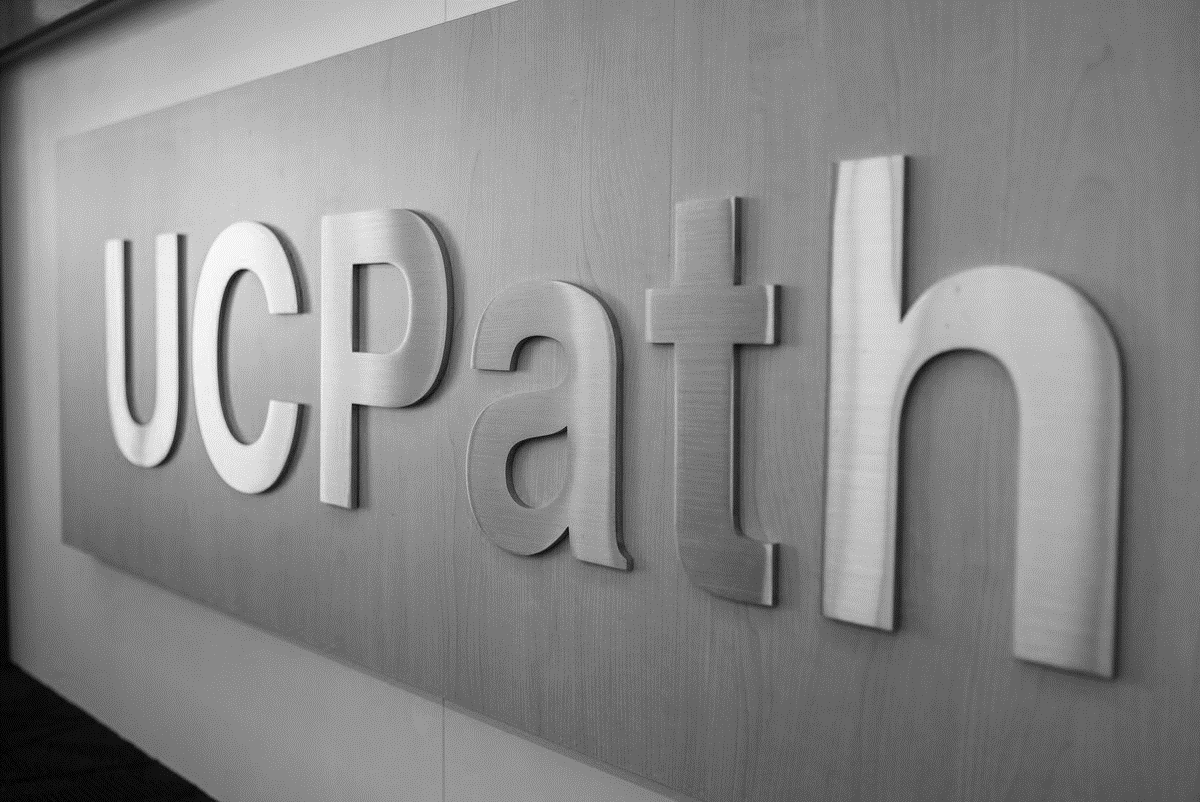 Transaction Roles
Responsible for validating Smart HR transactions via AWE and providing support as per the Pilot Support Matrix (Phase 1)

Responsible for updating UCPath with results of the background check on the security clearance page (Phase 1 and Phase 2)

Note: In Phase 2 the approver role will be moving to the Transactional Unit
1: Transactional Unit Initiator
2: Transactional Unit Approver (Phase 2)
3: Transactional Unit Supervisor/Manager
4: ORG Authority
5: Shared Services Center (Approver)
6: Central Office
7: Contingent Worker
8: UCPath Center
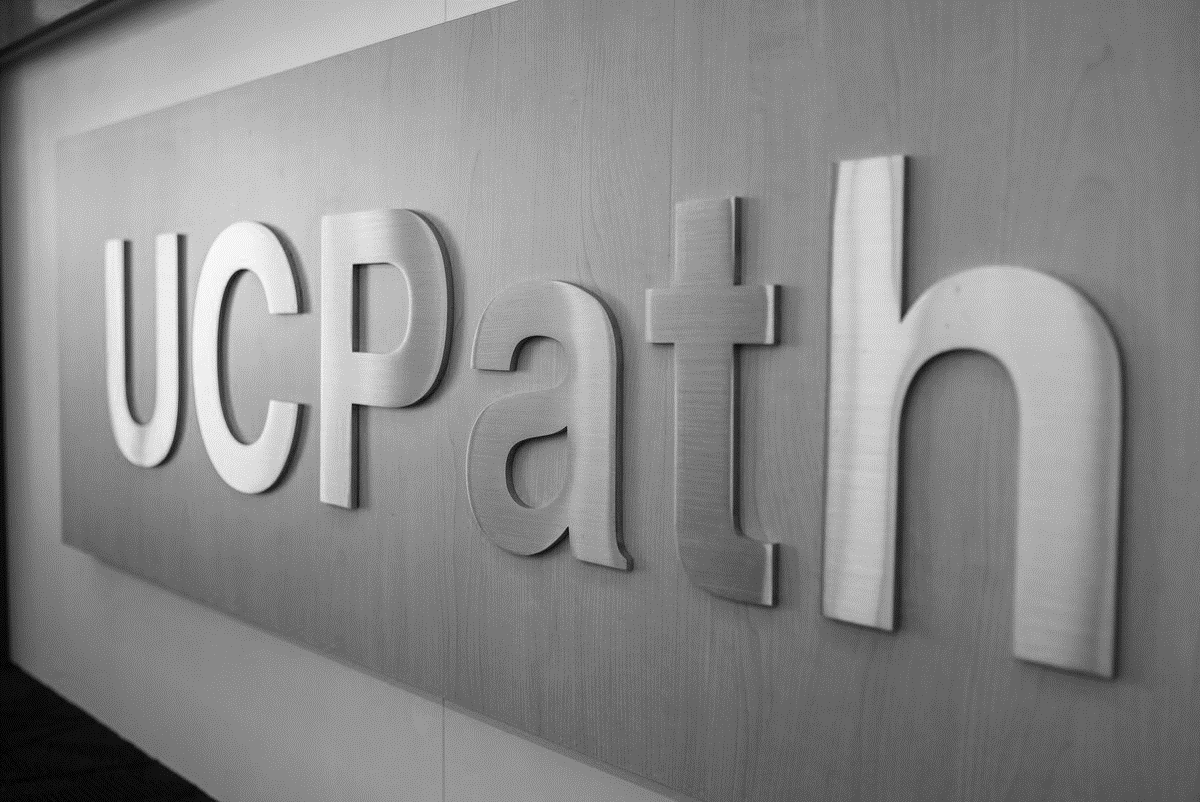 Transaction Roles
Responsible for process design, and policy guidelines

Provide subject matter expertise in policy related questions
1: Transactional Unit Initiator
2: Transactional Unit Approver (Phase 2)
3: Transactional Unit Supervisor/Manager
4: ORG Authority
5: Shared Services Center (Approver)
6: Central Office
7: Contingent Worker
8: UCPath Center
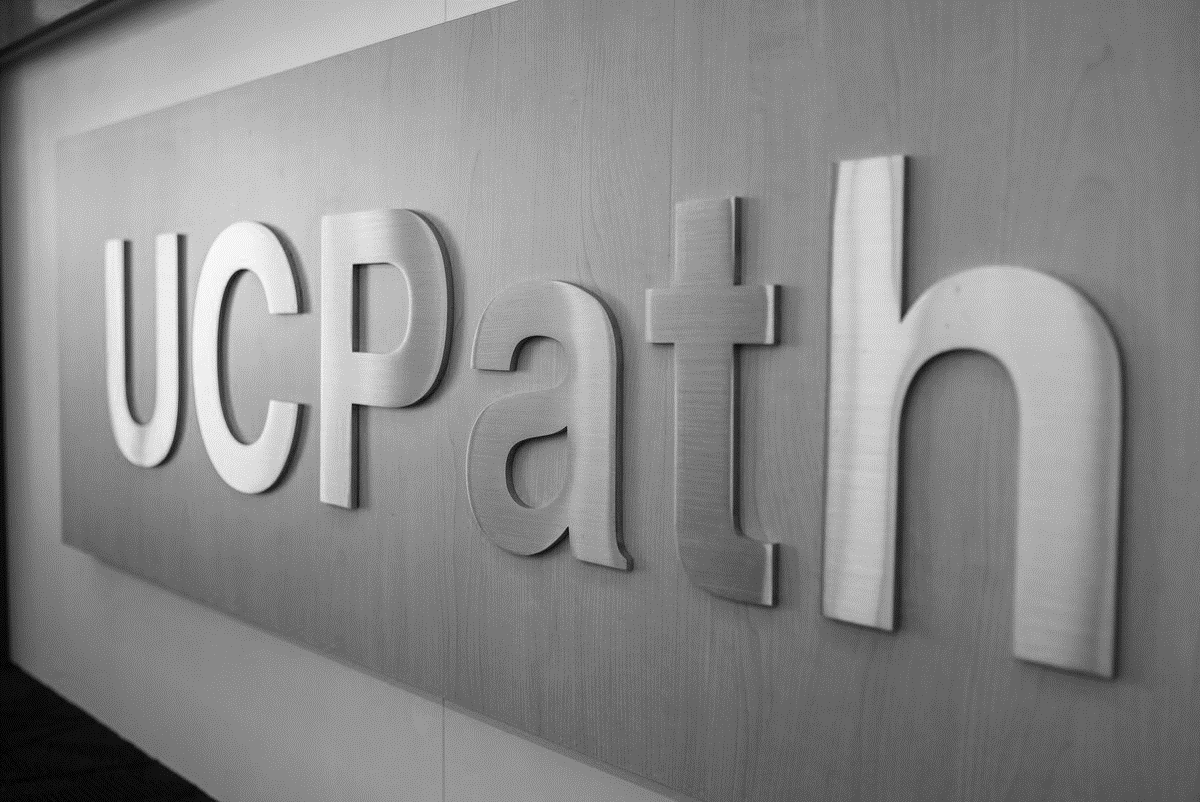 Transaction Roles
Accepts Offer/Contract

Signs Required Documents

Completes Required items such as Training (e.g. Lab Safety), Background Check (if requested)
1: Transactional Unit Initiator
2: Transactional Unit Approver (Phase 2)
3: Transactional Unit Supervisor/Manager
4: ORG Authority
5: Shared Services Center (Approver)
6: Central Office
7: Contingent Worker
8: UCPath Center
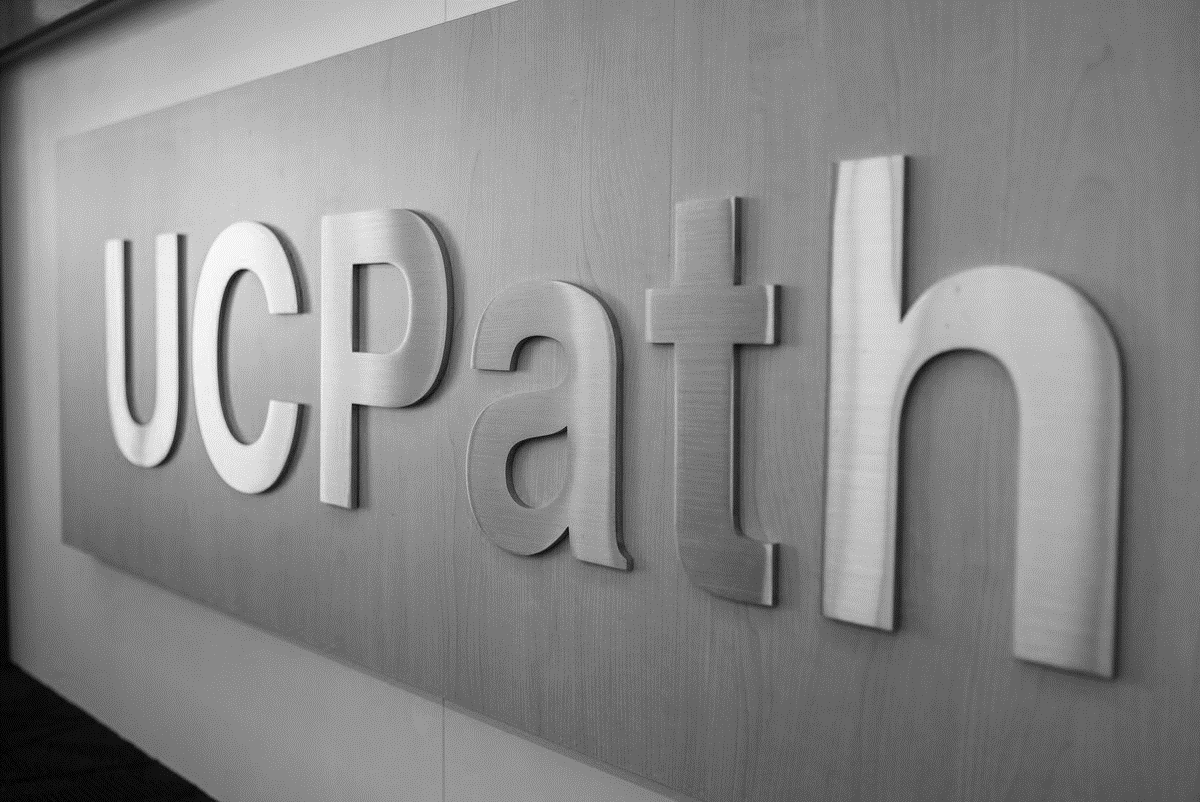 Transaction Roles
Processes Smart HR Transaction and creates employee job record
1: Transactional Unit Initiator
2: Transactional Unit Approver (Phase 2)
3: Transactional Unit Supervisor/Manager
4: ORG Authority
5: Shared Services Center (Approver)
6: Central Office
7: Contingent Worker
8: UCPath Center
CHECK YOUR UNDERSTANDING
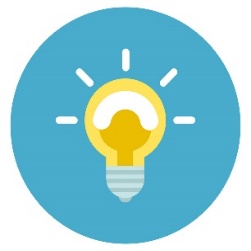 CHECK YOUR UNDERSTANDING
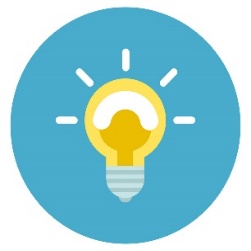 Who is responsible for initiating the Smart HR Transaction? 

Who initiates the NetID affiliate process? 

Who is responsible for approving the CWR Smart HR Transaction through AWE? 

Who is responsible for verifying that lab safety training has been taken?
Change Impacts
CHANGE IMPACTS
CHANGE IMPACTS (continued)
CHECK YOUR UNDERSTANDING
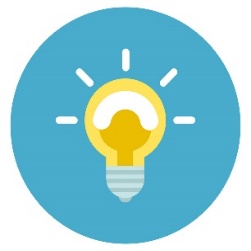 CHECK YOUR UNDERSTANDING
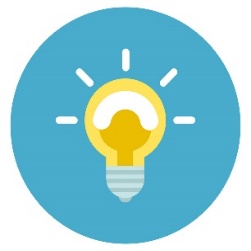 What documentation do CWR’s need to sign? 

What documentation do they not need to sign?
[Speaker Notes: CWRs DO NOT need to sign the Oath per policy.]
Contingent Workers          (With Position)
CONTINGENT WORKER (WITH POSITION)
If a contingent worker in your department supervises UCR employees, you will need to create a position for them first. Generally, contingent workers will not supervise UCR employees and will therefore not require a position. In that case, contingent worker can be added to UCPath using a job code. Job codes for contingent workers ALWAYS start with the prefix CWR. 
If a contingent worker does NOT supervise UCR Employee(s), they can be Onboarded without a Position.
Initiate Add CWR (With Position)
ADD CONTINGENT WORKER (WITH POSITION)
Navigation: PeopleSoft Menu > Workforce Administration > Smart HR Template > Smart HR Transactions
Use the Smart HR Transactions page to initiate a template Transaction.
Select the appropriate add contingent worker template. Notice there are two add contingent worker templates, one for adding a contingent worker with a position and one for adding a contingent worker without a position. 
Click the UC_ADD_CWR_POSN list item.
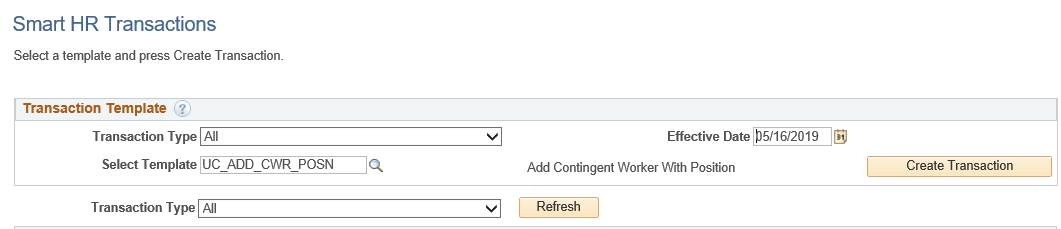 Enter the effective date for the selected template
Use the Select Template field to 
Select the appropriate template
Click Create Transaction
ADD CONTINGENT WORKER (WITH POSITION)
Navigation: PeopleSoft Menu > Workforce Administration > Smart HR Template > Smart HR Transactions
After the WFA Production team at UCPath Center processes the new hire template, the system automatically generates the next sequential UC Employee ID number for the individual.
The Effective Date is populated based on the entry on the previous page. 
Click the Continue button.
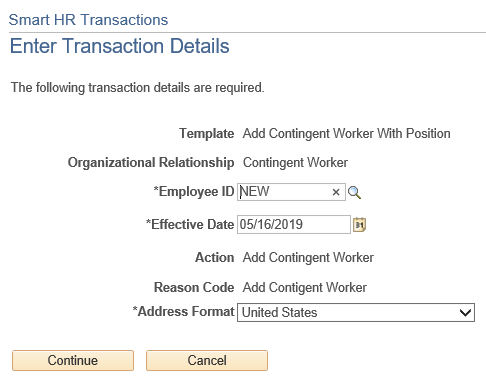 ADD CONTINGENT WORKER (WITH POSITION)
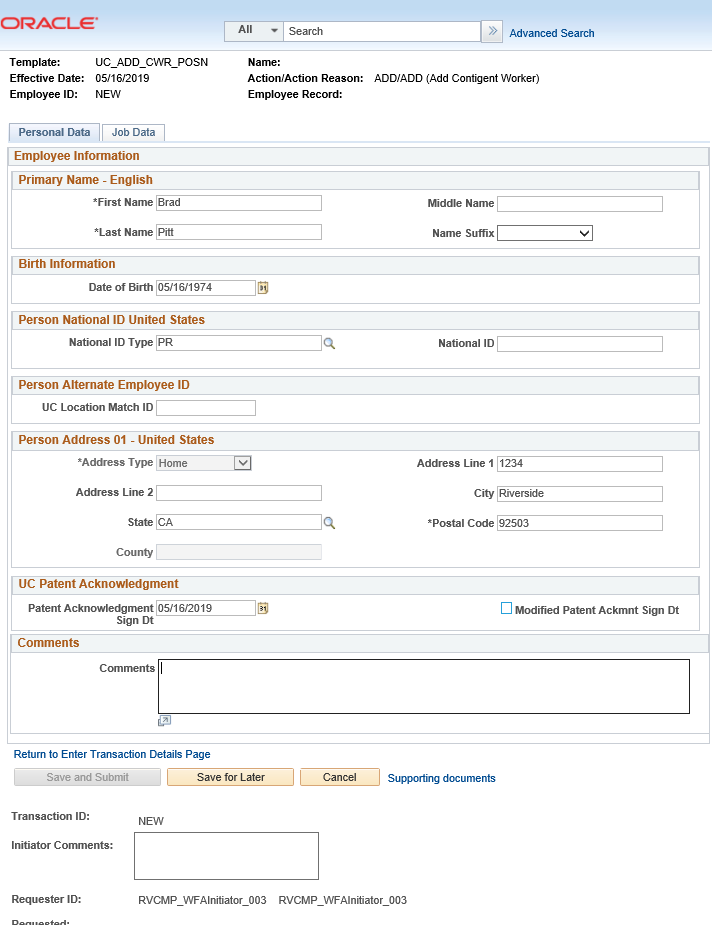 The following UCPath fields are required by UCPC for all CWR Transactions. Enter the following in the Personal Data tab:
First name
Last name
Date of Birth 
Address line 1
City 
State 
Postal Code
Patent Acknowledgment Sign Date
If applicable, to indicate the person did not originally sign the standard Patent Acknowledgement form, select Modified Patent Ackmnt Sign Dt check box.
ADD CONTINGENT WORKER (WITH POSITION)
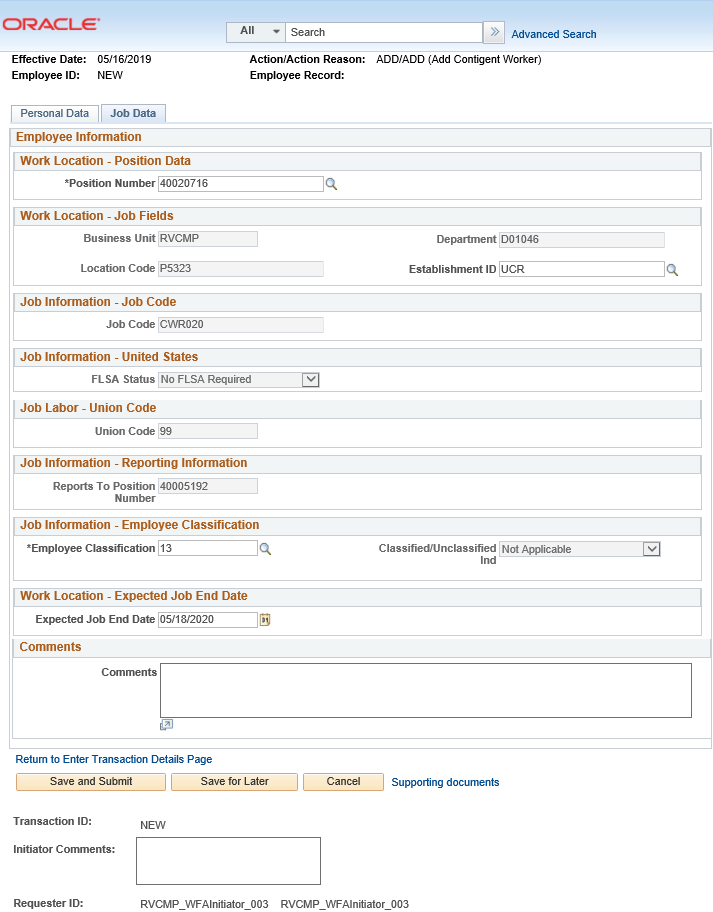 The following UCPath fields are required by UCPC for all CWR Transactions. Enter the following in the Job Data tab: 
Position Number
Business Unit (auto-populates when Position number is added)
Department (auto-populates when Position number is added)
Location Code (auto-populates when Position number is added)
Establishment (auto-populates when Position number is added)
Job Code (auto-populates when Position number is added)
FLSA Status (auto-populates when Position number is added)
Union Code (auto-populates when Position number is added)
Reports to Position Number (auto-populates when Position number is added)
Employee Classification 
Expected Job End Date
Use the Supporting documents to attach the Personal Data Form and Appointment Letter.
Click Save and Submit.
Notice that a new field called
Positon Number appears on the Job Data Tab. If a contingent worker supervises employees they will need to be added with a position.
ADD CWR SUPPORTING DOCUMENTS
To attach documents, click on the Supporting Documents link on either the Personal Data or Job Data tabs.
Click on the     to add more supporting documents. 
Click Save and Submit on either the Personal Data or Job Data tab.
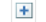 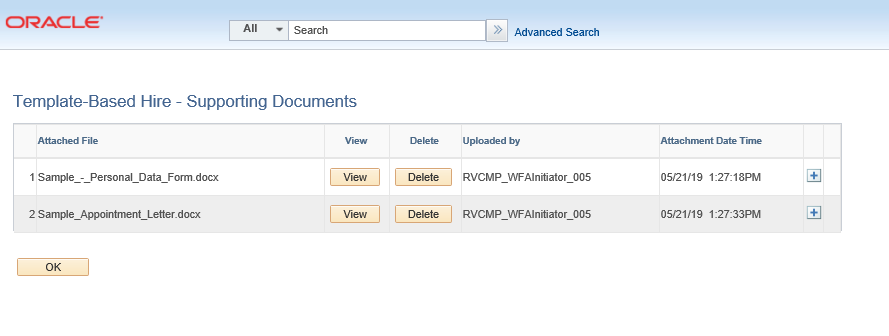 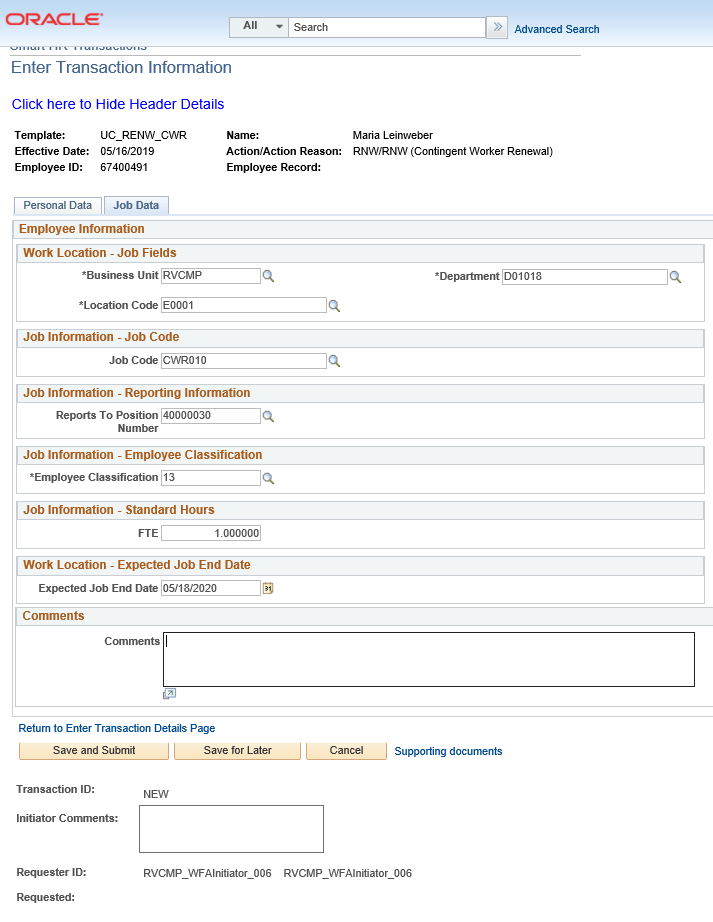 ADD CWR SUPPORTING DOCUMENTS
Once you have clicked Save and Submit, you will receive a confirmation.
Click on the OK button.
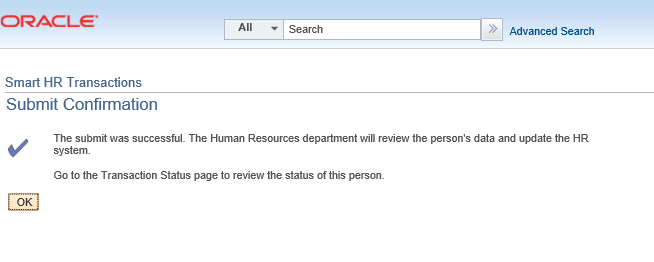 PERSON MATCH FOUND
Sometimes the personal information you entered matches, or is similar to, a person already existing in UCPath. Please review the person information. Choose Select if the person is a match. Select No Match – Continue with Hire if no one is a match. The Person Org Summary hyperlink will open a new browser window and provide additional details about the person’s work history.
For this scenario click Not a Match – Continue with Hire.
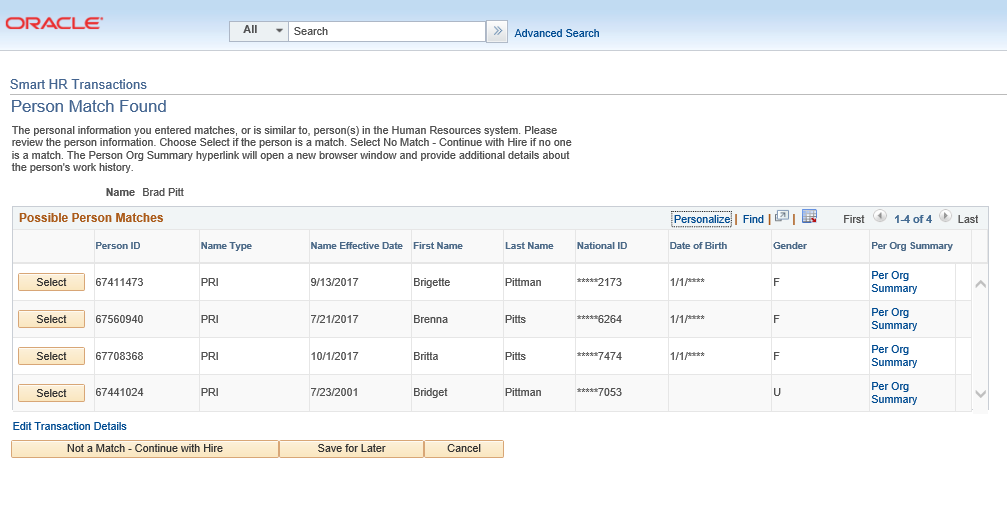 SUBMIT CONFIRMATION
Once the transaction has been submitted, the initiator will receive a confirmation.
Click the OK button to go to the Transaction Status page to review the status of this person.
The template transaction is routed for approval and appears in the Transactions in Progress section until it is processed. 
You have initiated a contingent worker (with Position) template transaction.
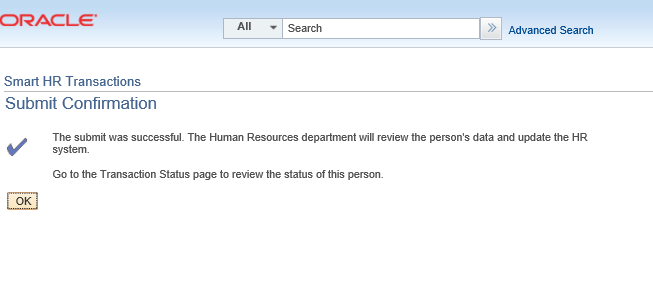 Initiate Renew CWR 
(With Position)
RENEW A CONTINGENT WORKER (WITH POSITION)
Navigation: PeopleSoft Menu > Workforce Administration > Smart HR Template > Smart HR Transactions
Use the Smart HR Transactions page to initiate a template Transaction.
Select the appropriate add contingent worker template. Notice there are two add contingent worker templates: one for adding a contingent worker with a position, and one for adding a contingent worker without a position. 
Click the UC_RENW_CWR_POS list item.
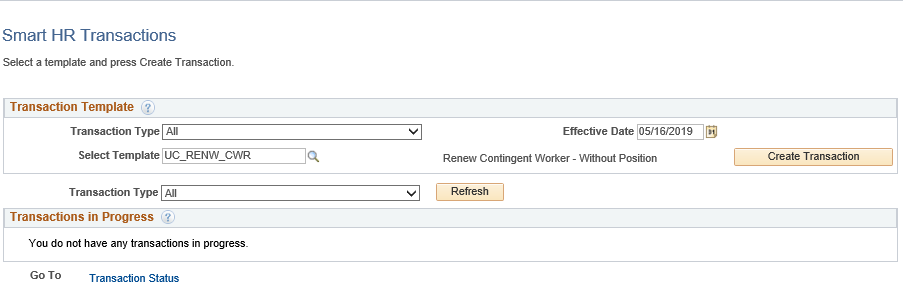 Use the Select Template field to 
Select the appropriate template
Enter the effective date for the selected template
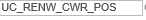 Click Create Transaction
RENEW A CONTINGENT WORKER (WITH POSITION)
In the Employee ID field, enter the person’s ID number, or use the lookup search and select it. You can enter or select only the CWR records to which you have UCPath department access. 
Click Continue once you select the appropriate Employee ID.
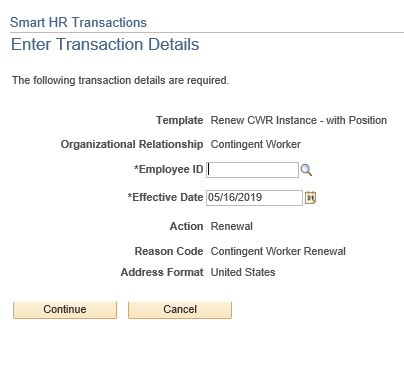 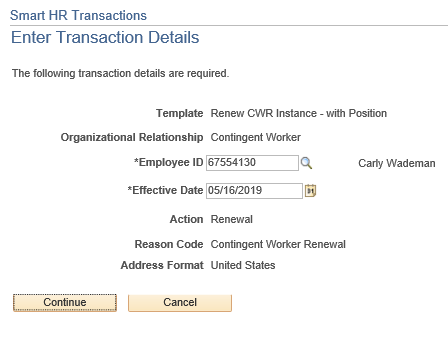 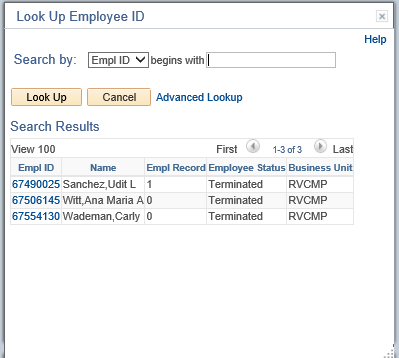 RENEW A CONTINGENT WORKER (WITH POSITION)
UCPath displays a message indicating the individual already exists in the system. Verify that the displayed employee ID and name corresponds with the individual for which you are renewing employment. 
Click the OK button.
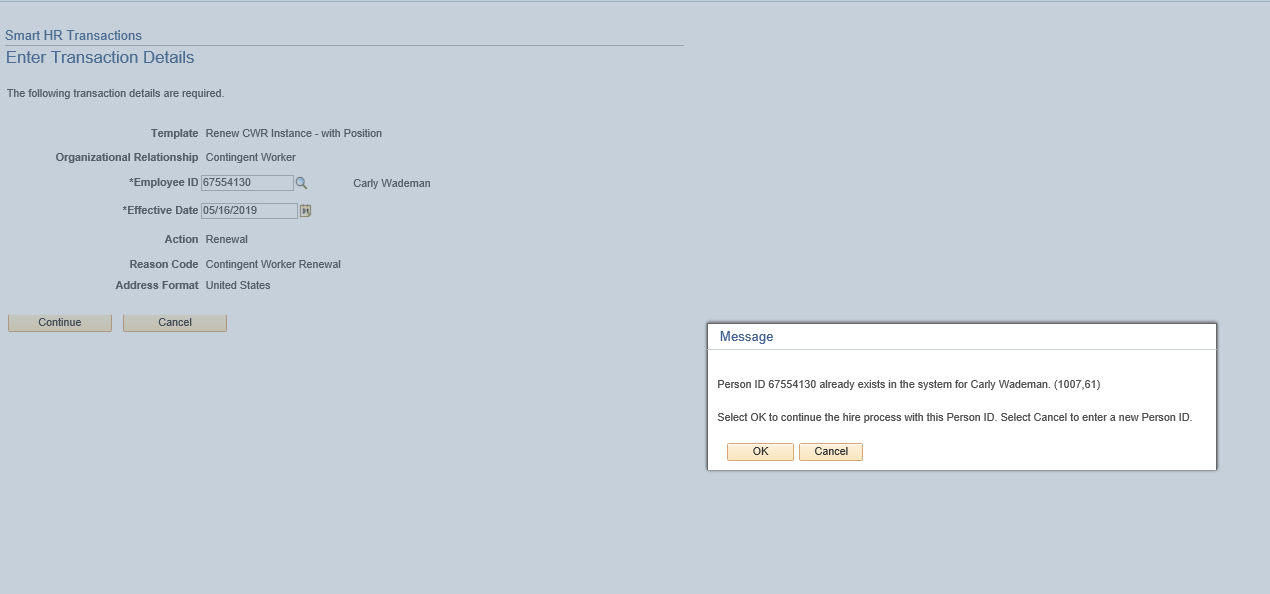 RENEW A CONTINGENT WORKER (WITH POSITION)
The renew contingent worker template includes two tabs: Personal Data and Job Data.
The employee’s Personal Data automatically populates. Update the personal information if needed.
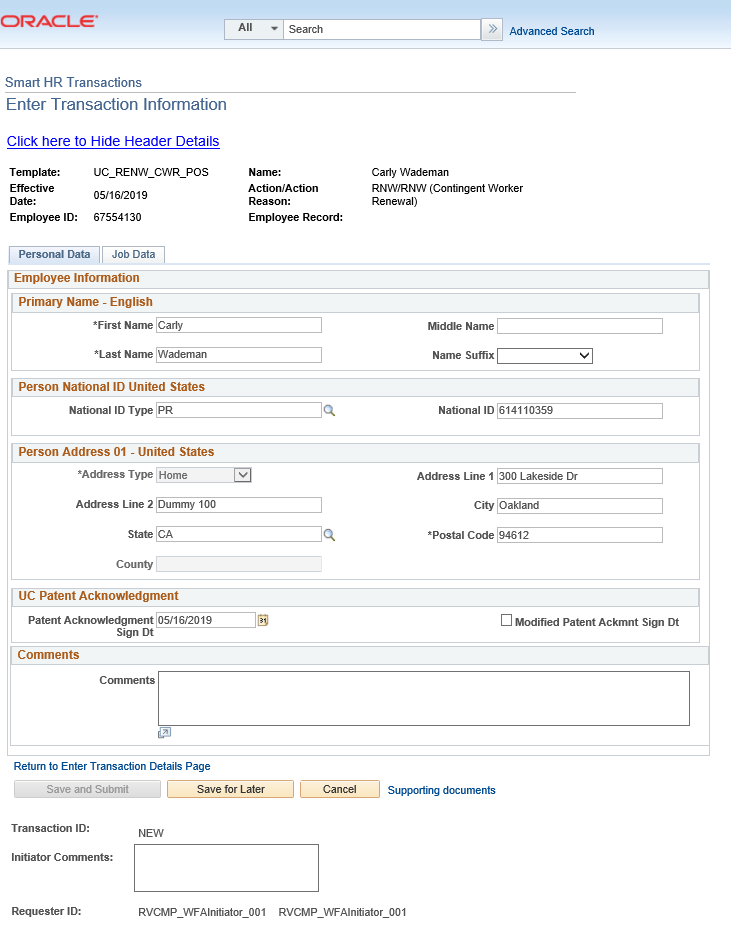 RENEW A CONTINGENT WORKER (WITH POSITION)
The renew contingent worker template includes two tabs: Personal Data and Job Data. 
Update the employee’s Job Data information.
The following UCPath fields are required by UCPC for all CWR Transactions. Enter the following in the Job Data tab: 
Position Number
Business Unit (auto-populates when Position number is added)
Department (auto-populates when Position number is added)
Location Code (auto-populates when Position number is added)
Establishment (auto-populates when Position number is added)
Job Code  (auto-populates when Position number is added)
FLSA Status (auto-populates when Position number is added)
Union Code (auto-populates when Position number is added)
Reports to Position Number (auto-populates when Position number is added)
Employee Classification 
Standard Hours
Expected Job End Date
Use the Supporting documents to attach the Personal Data Form and Appointment Letter.
Click Save and Submit.
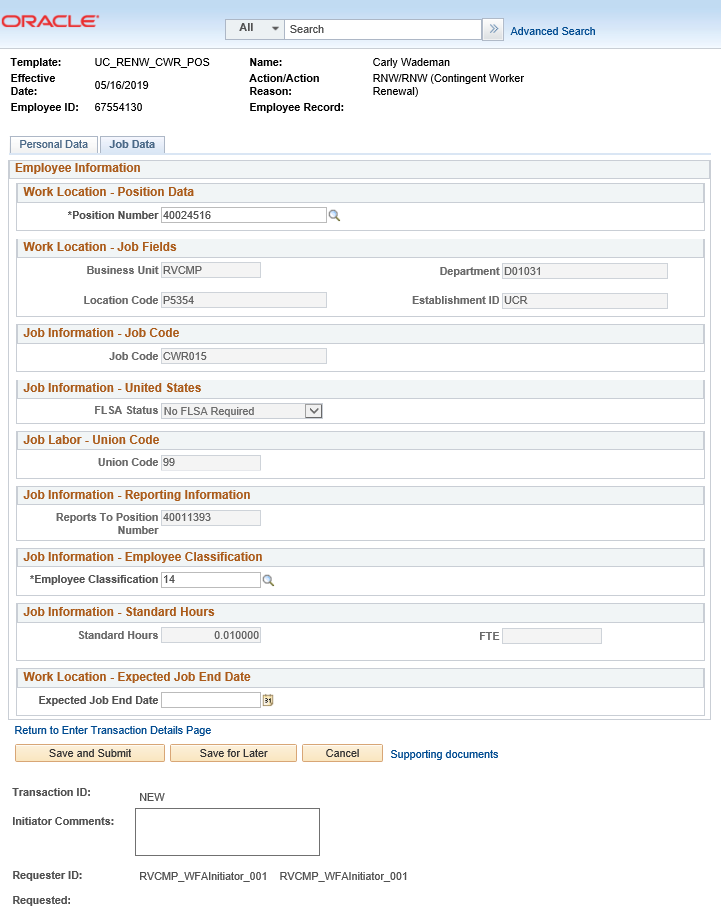 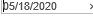 RENEW CWR SUPPORTING DOCUMENTS
To attach documents, click on the Supporting Documents link on either the Personal Data or Job Data tabs.
Click on the      to add more supporting documents.
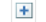 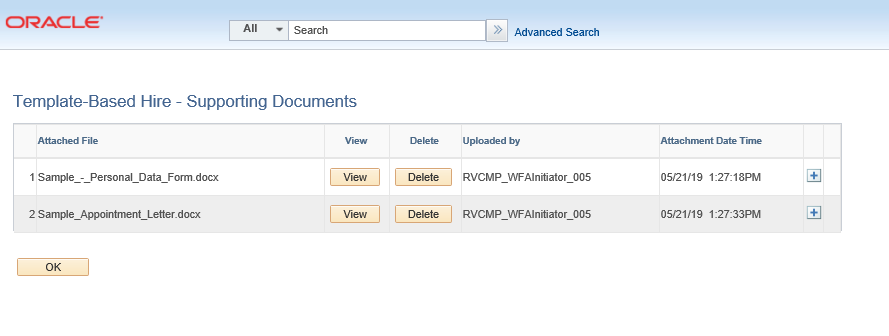 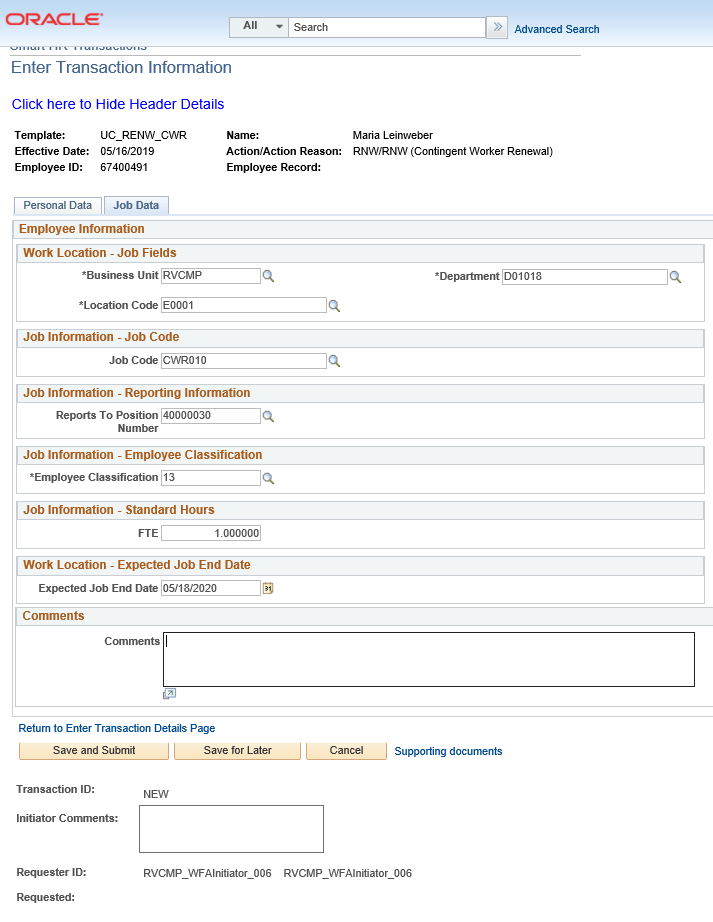 RENEW A CONTINGENT WORKER (WITH POSITION)
The system displays the Select an Action page.
If the person has only one inactive employee record (instance) within your business unit, then that number is defaulted. If the person has more than one inactive employee record within your business unit, then the lowest number is defaulted. Select the instance you are renewing. 
Click the Save and Submit button.
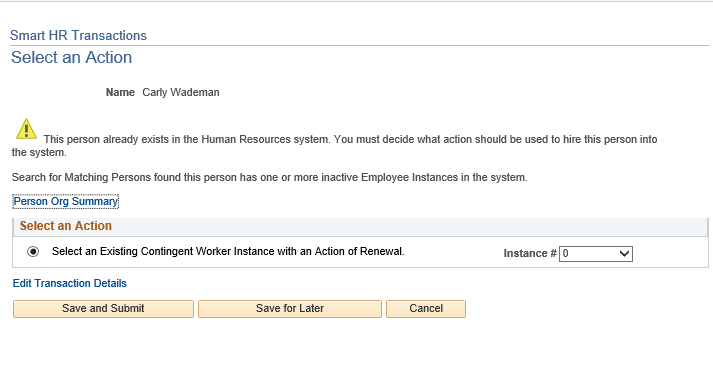 SUBMIT CONFIRMATION
Once the transaction has been submitted, the initiator will receive a confirmation.
Click the OK button to go to the Transaction Status page to review the status of this person.
The template transaction is routed for approval and appears in the Transactions in Progress section until it is processed. 
You have initiated a renew contingent worker (without Position) template transaction.
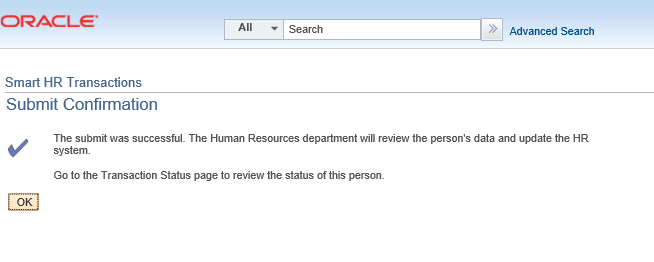 Initiate Extend CWR 
(With Position)
EXTEND A CONTINGENT WORKER (WITH POSITION)
Navigation: PeopleSoft Menu > Workforce Administration > Smart HR Template > Smart HR Transactions
Use the Smart HR Transactions page to initiate a template Transaction.
Select the appropriate add contingent worker template. Notice there are two add contingent worker templates: one for adding a contingent worker with a position, and one for adding a contingent worker without a position. 
Click the UC_EXT_CWR_POSN list item.
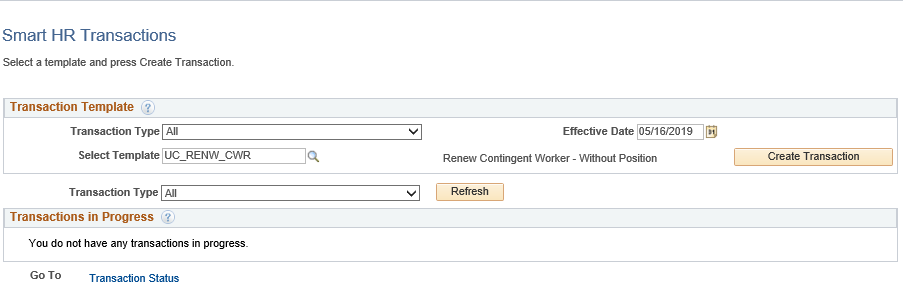 Use the Select Template field to 
Select the appropriate template
Enter the effective date for the selected template
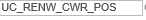 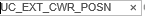 Click Create Transaction
EXTEND A CONTINGENT WORKER (WITH POSITION)
In the Employee ID field, enter the person’s ID number or use the lookup search and select it. You can enter or select only the CWR records to which you have UCPath department access. 
Click Continue once you select the appropriate Employee ID.
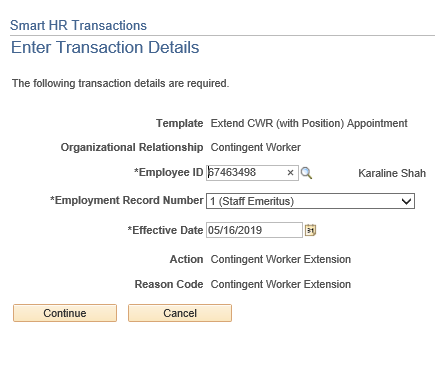 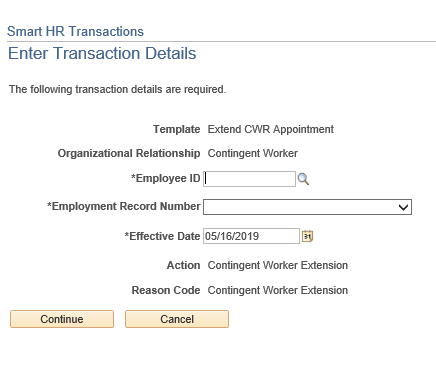 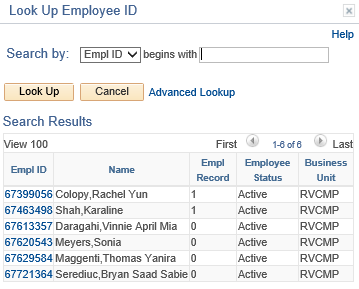 EXTEND A CONTINGENT WORKER (WITH POSITION)
The Extend contingent worker template includes the  Job Data tab.
The following UCPath fields are required by UCPC for all CWR Transactions. Enter the following in the Job Data tab:
Position Number
Business Unit (auto-populates when Position number is added)
Department (auto-populates when Position number is added)
Location Code (auto-populates when Position number is added)
Expected Job End Date

Use the Supporting documents to attach the Personal Data Form and Appointment Letter.

Click Save and Submit.
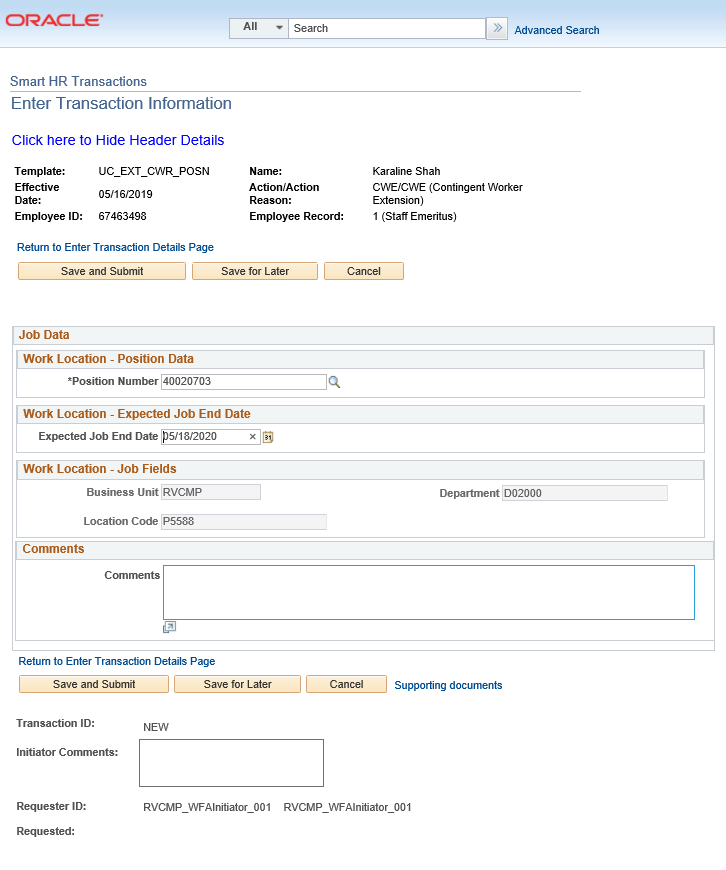 EXTEND CWR SUPPORTING DOCUMENTS
To attach documents, click on the Supporting Documents link on either the Personal Data or Job Data tabs.
Click on the      to add more supporting documents.
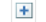 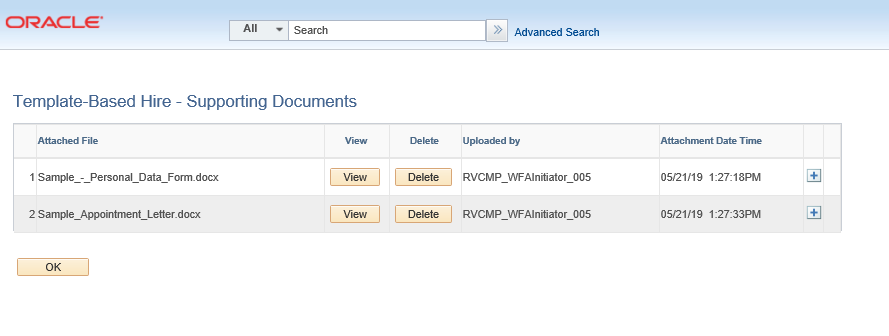 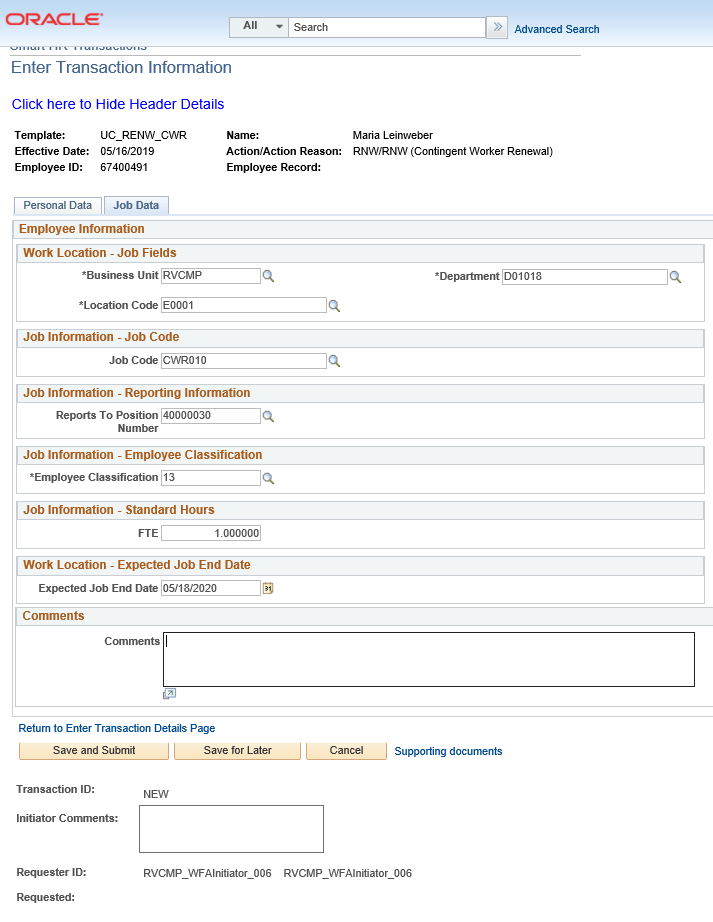 SUBMIT CONFIRMATION
Once the transaction has been submitted, the initiator will receive a confirmation.
Click the OK button to go to the Transaction Status page to review the status of this person.
 The template transaction is routed for approval and appears in the Transactions in Progress section until it is processed. 
You have initiated a extend contingent worker (with Position) template transaction.
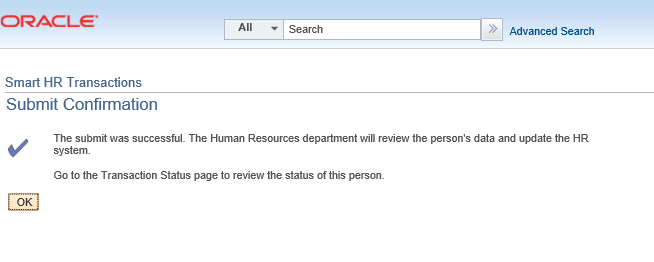 CHECK YOUR UNDERSTANDING
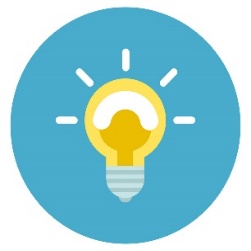 CHECK YOUR UNDERSTANDING
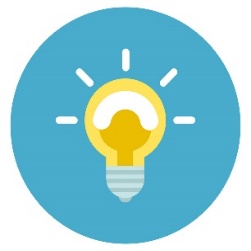 What page in UCPath do you use to initiate a CWR template transaction?  

If a CWR in your department supervises UCR employees what do you do? 

If a CWR does NOT supervise UCR employees what do you do?
[Speaker Notes: If a contingent worker in your department supervises UCR employees, you will need to create a position for them first. Generally, contingent workers will not supervise UCR employees and will therefore not require a position. In that case, contingent worker can be added to UCPath using a job code. Job codes for contingent workers ALWAYS start with the prefix CWR. 
If a contingent worker does NOT supervise UCR Employee(s), they can be Onboarded without a Position.]
Contingent Workers              (No Position)
Initiate Add CWR 
(No Position)
ADD CONTINGENT WORKER (NO POSITION)
Navigation: PeopleSoft Menu > Workforce Administration > Smart HR Template > Smart HR Transactions
Use the Smart HR Transactions page to initiate a template Transaction.
Select the appropriate add contingent worker template. Notice there are two add contingent worker templates: one for adding a contingent worker with a position, and one for adding a contingent worker without a position. 
Click the UC_ADD_CWR list item.
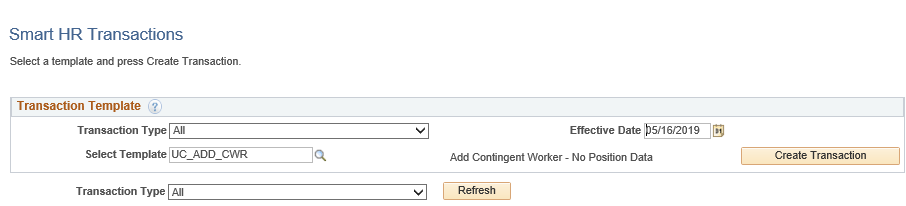 Enter the effective date for the selected template
Use the Select Template field to 
Select the appropriate template
Click Create Transaction
ADD CONTINGENT WORKER (NO POSITION)
Navigation: PeopleSoft Menu > Workforce Administration > Smart HR Template > Smart HR Transactions
After the WFA Production team at UCPath Center processes the new hire template, the system automatically generates the next sequential UC Employee ID number for the individual.
The Effective Date is populated based on the entry on the previous page. 
Click the Continue button.
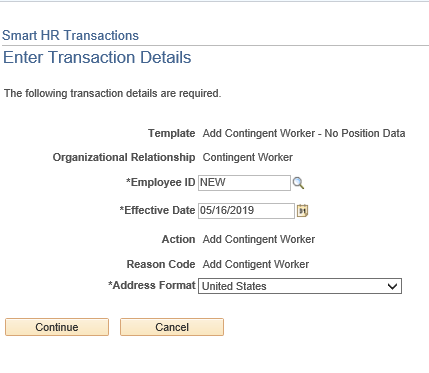 ADD CONTINGENT WORKER (NO POSITION)
The following UCPath fields are required by UCPC for all CWR Transactions. Enter the following in the Personal Data tab:
First name
Last name
Date of Birth 
Address line 1
City 
State 
Postal Code
Patent Acknowledgment Sign Date
If applicable, to indicate the person did not originally sign the standard Patent Acknowledgement form, select Modified Patent Ackmnt Sign Dt check box.
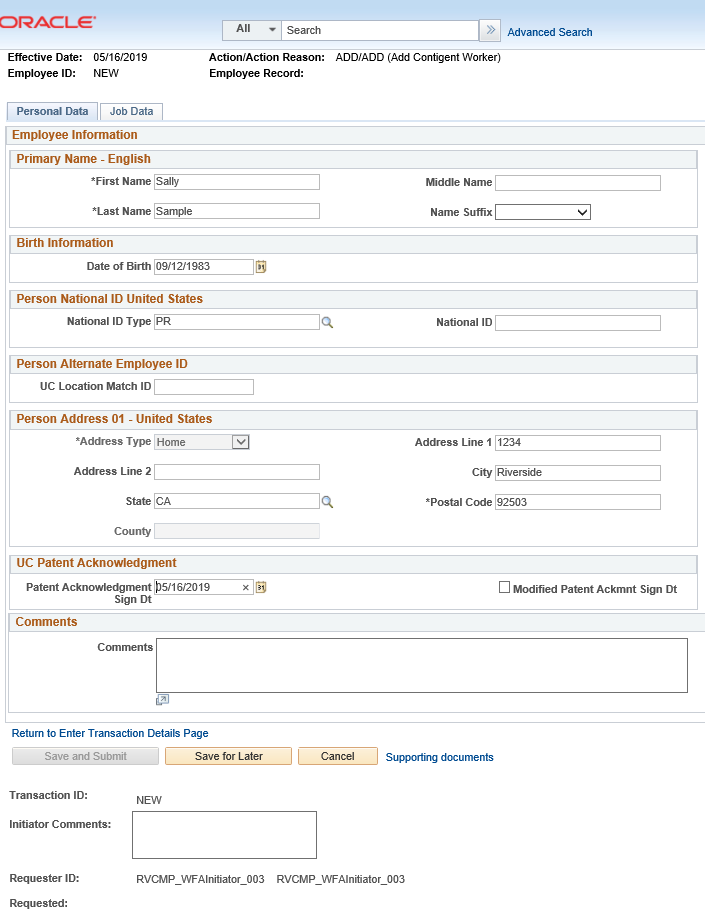 ADD CONTINGENT WORKER (NO POSITION)
The following UCPath fields are required by UCPC for all CWR Transactions. Enter the following in the Job Data tab:
Business Unit
Department
Location
Job Code 
Employee Class
FTE
Reports to Position Number
Expected Job End Date
Use the Supporting documents to attach the Personal Data Form and Appointment Letter.
Click Save and Submit.
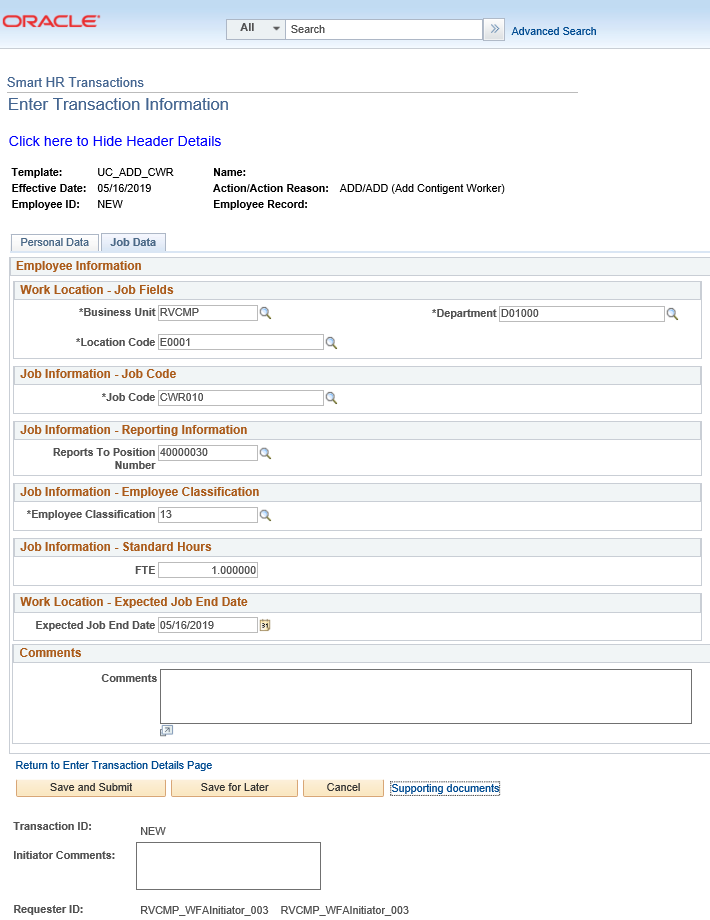 ADD CWR SUPPORTING DOCUMENTS
To attach documents click on the Supporting Documents link on either the Personal Data or Job Data tabs.
Click on the      to add more supporting documents. 
Click Save and Submit on either the Personal Data or Job Data tab.
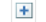 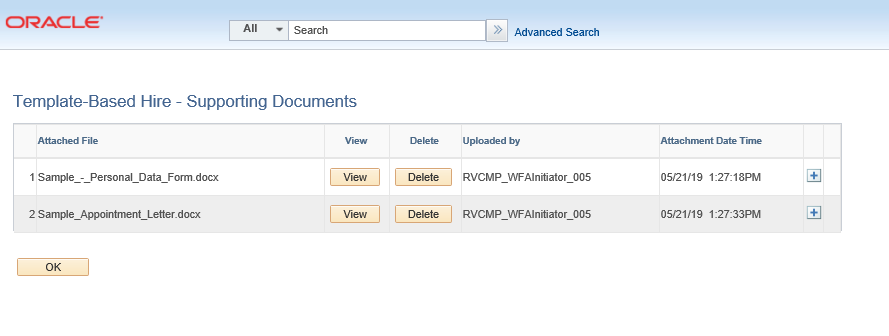 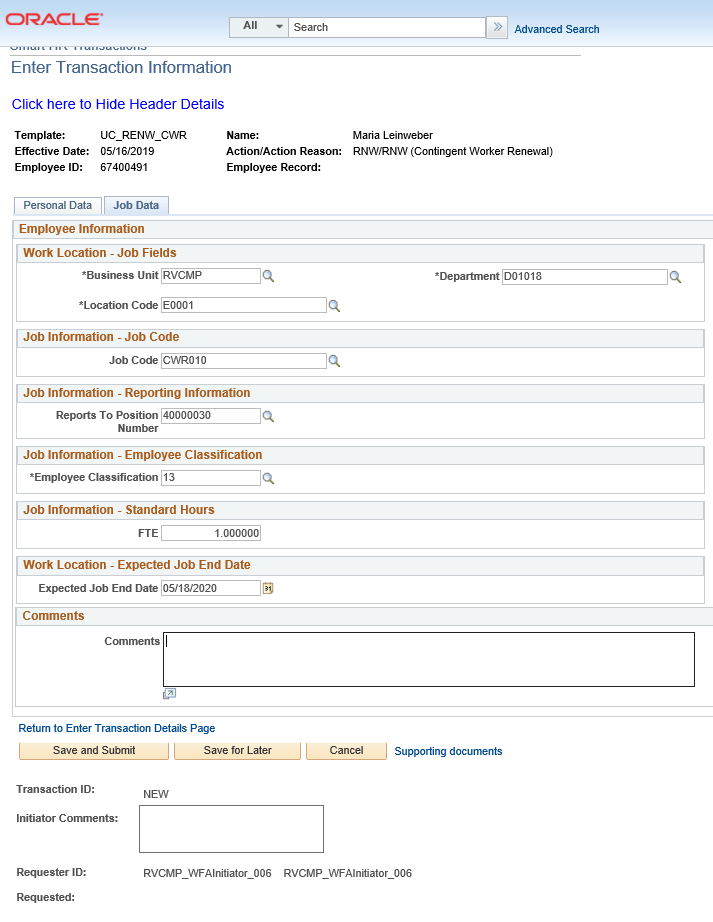 SUBMIT CONFIRMATION
Once the transaction has been submitted, the initiator will receive a confirmation.
Click the OK button to go to the Transaction Status page to review the status of this person.
The template transaction is routed for approval and appears in the Transactions in Progress section until it is processed. 
You have initiated a contingent worker (without Position) template transaction.
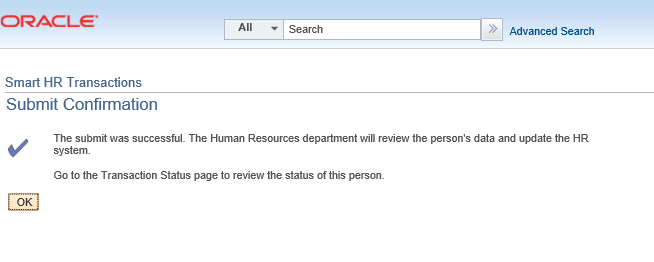 Initiate Renew CWR 
(No Position)
RENEW A CONTINGENT WORKER (NO POSITION)
Navigation: PeopleSoft Menu > Workforce Administration > Smart HR Template > Smart HR Transactions
Use the Smart HR Transactions page to initiate a template Transaction.
Select the appropriate add contingent worker template. Notice there are two add contingent worker templates: one for adding a contingent worker with a position, and one for adding a contingent worker without a position. 
Click the UC_RENW_CWR list item.
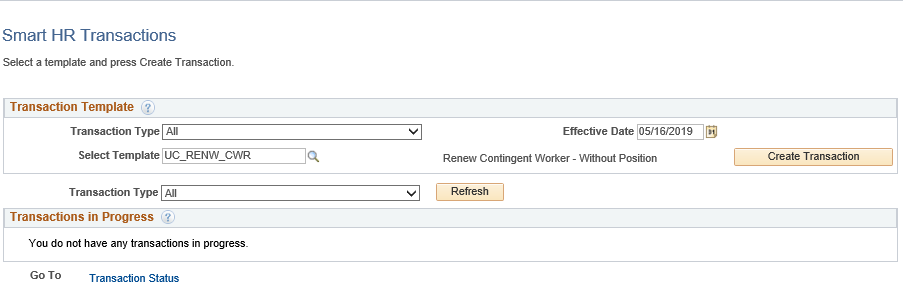 Use the Select Template field to 
Select the appropriate template
Enter the effective date for the selected template
Click Create Transaction
RENEW A CONTINGENT WORKER (NO POSITION)
In the Employee ID field, enter the person’s ID number or use the lookup search and select it. You can enter or select only the CWR records to which you have UCPath department access. 
Click Continue once you select the appropriate Employee ID.
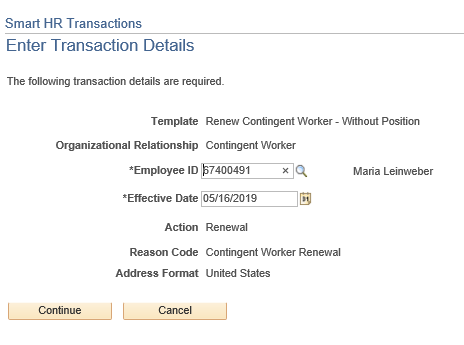 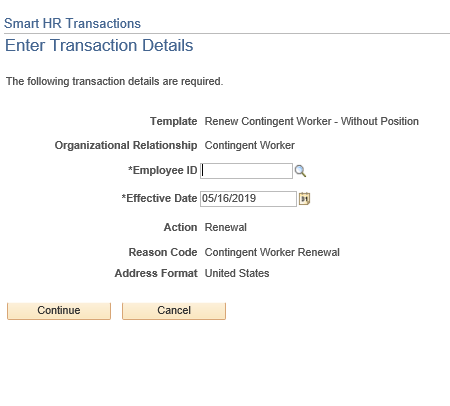 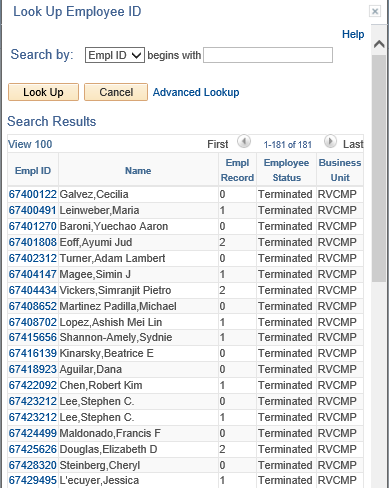 RENEW A CONTINGENT WORKER (NO POSITION)
UCPath displays a message indicating the individual already exists in the system. Verify that the displayed employee ID and name corresponds with the individual for which you are renewing employment. 
Click the OK button.
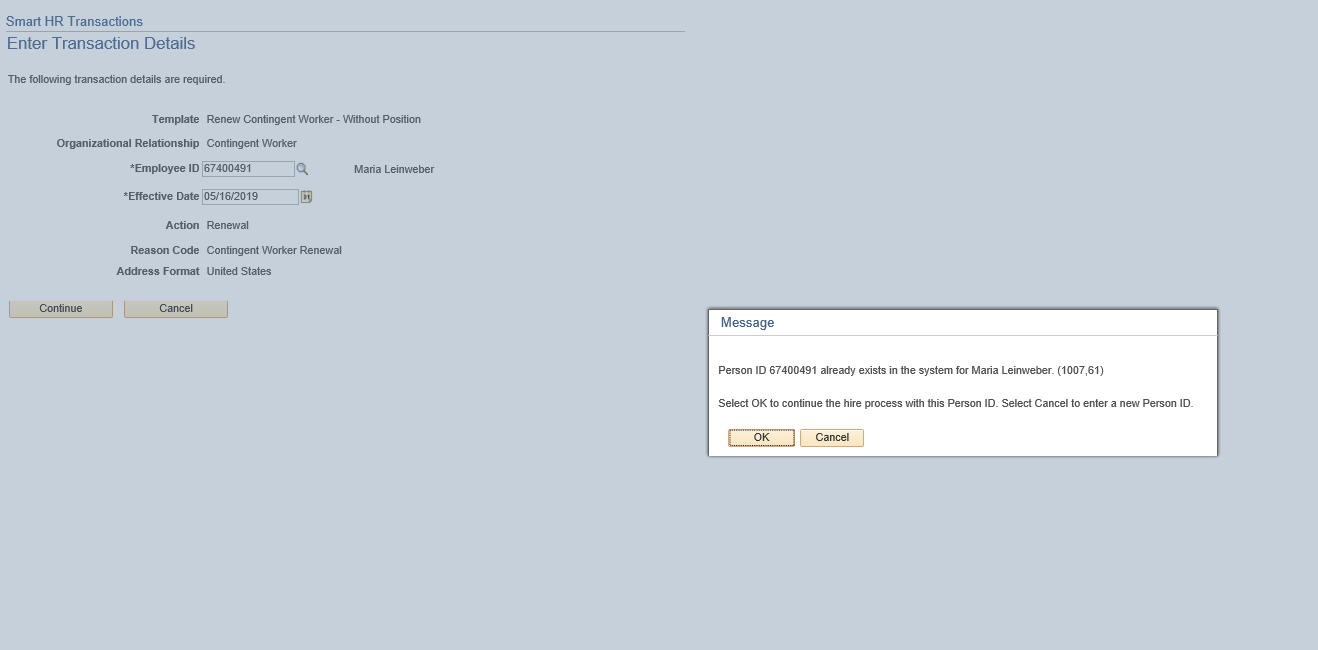 RENEW A CONTINGENT WORKER (NO POSITION)
The renew contingent worker template includes two tabs: Personal Data and Job Data. 
The employee’s Personal Data automatically populates. Update the personal information if needed.
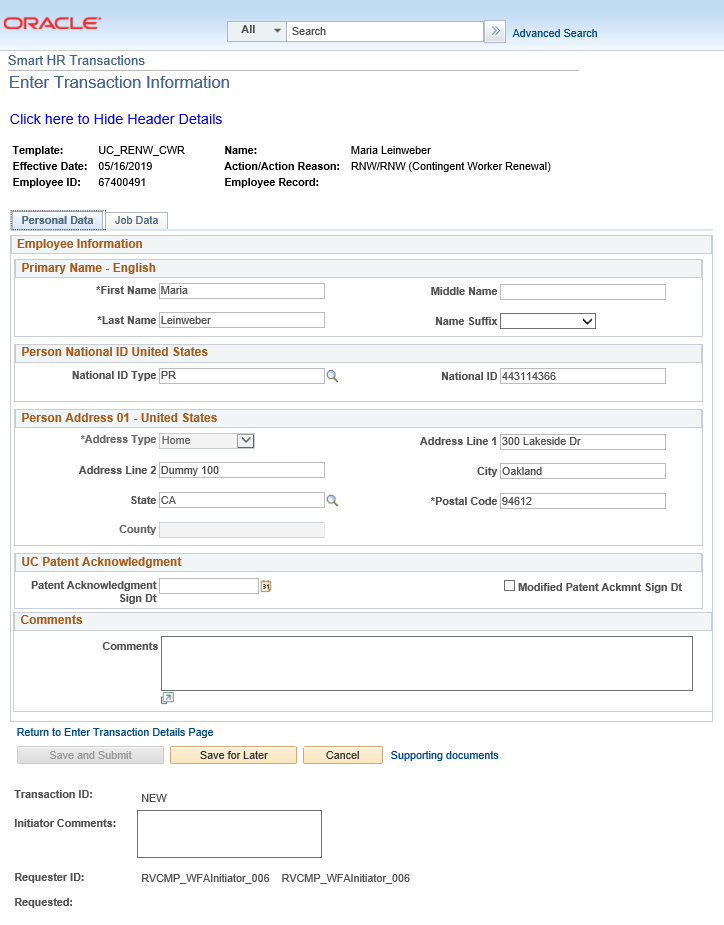 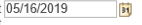 RENEW A CONTINGENT WORKER (NO POSITION)
The renew contingent worker template includes two tabs: Personal Data and Job Data. 
Update the employee’s Job Data information.
The following UCPath fields are required by UCPC for all CWR Transactions. Enter the following in the Job Data tab:
Business Unit
Department
Location
Job Code 
Employee Classification 
FTE
Reports to Position Number
Expected Job End Date

Use the Supporting documents to attach the Personal Data Form and Appointment Letter.
Click Save and Submit.
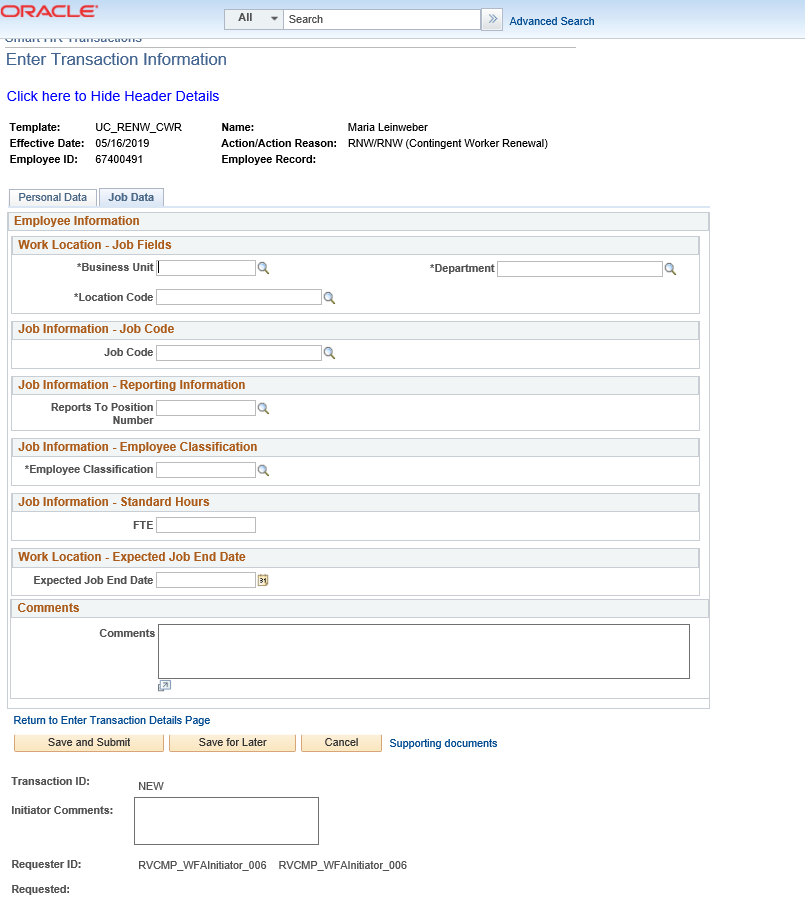 RENEW CWR SUPPORTING DOCUMENTS
To attach documents, click on the Supporting Documents link on either the Personal Data or Job Data tabs.
Click on the      to add more supporting documents.
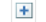 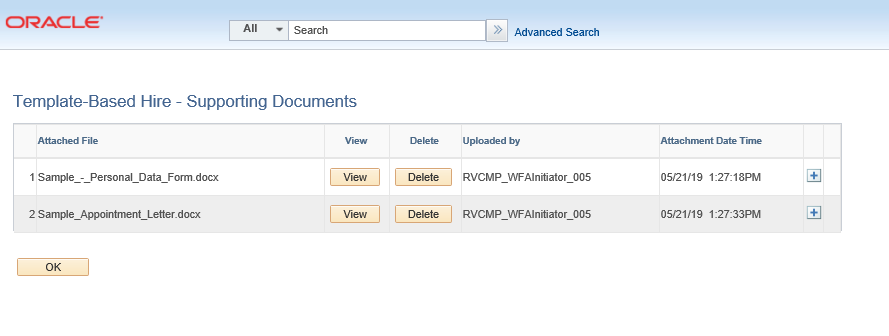 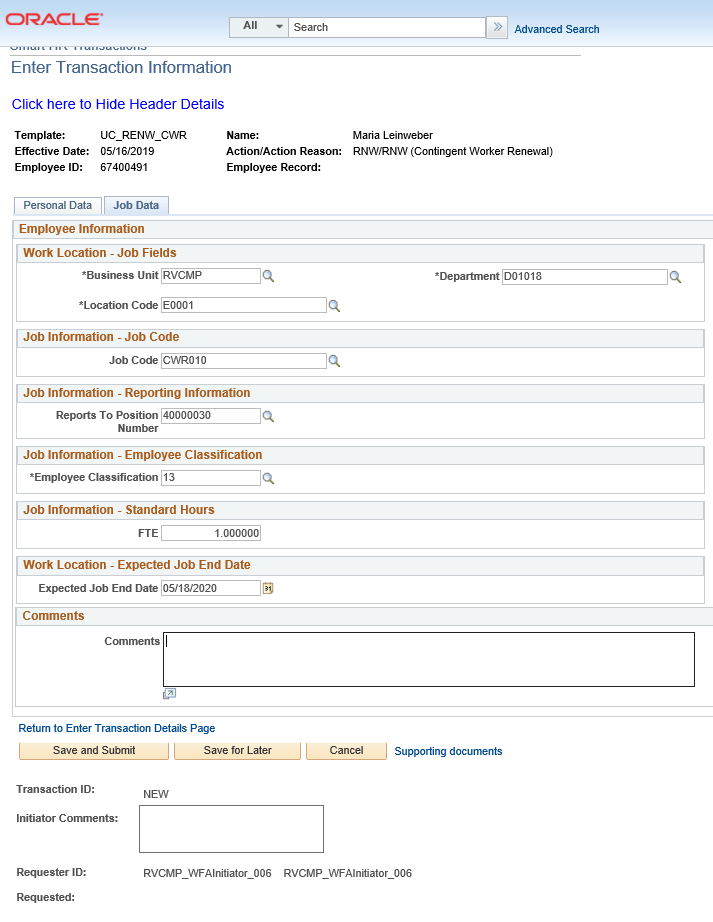 RENEW A CONTINGENT WORKER (NO POSITION)
The system displays the Select an Action page.
If the person has only one inactive employee record (instance) within your business unit, then that number is defaulted. If the person has more than one inactive employee record within your business unit, then the lowest number is defaulted. Select the instance you are renewing. 
Click the Save and Submit button.
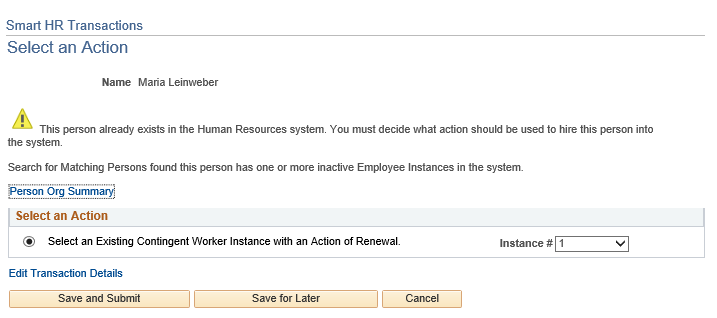 SUBMIT CONFIRMATION
Once the transaction has been submitted, the initiator will receive a confirmation.
Click the OK button to go to the Transaction Status page to review the status of this person.
The template transaction is routed for approval and appears in the Transactions in Progress section until it is processed. 
You have initiated a renew contingent worker (without Position) template transaction.
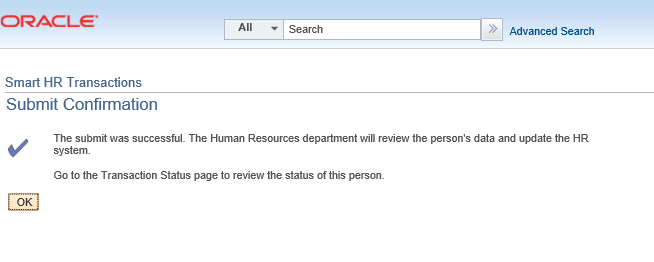 Initiate Extend CWR 
(No Position)
EXTEND A CONTINGENT WORKER (NO POSITION)
Navigation: PeopleSoft Menu > Workforce Administration > Smart HR Template > Smart HR Transactions
Use the Smart HR Transactions page to initiate a template Transaction.
Select the appropriate add contingent worker template. Notice there are two add contingent worker templates: one for adding a contingent worker with a position, and one for adding a contingent worker without a position. 
Click the UC_EXT_CWR list item.
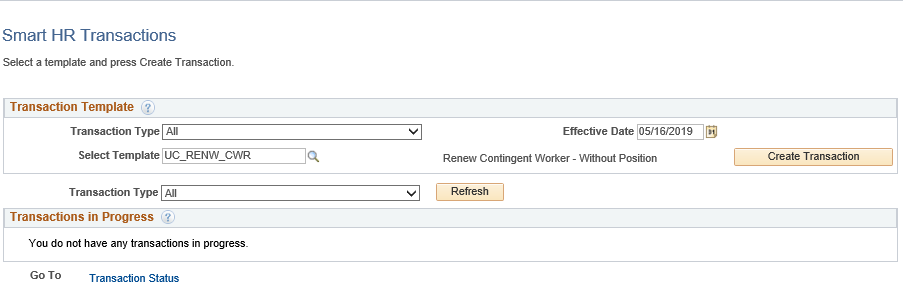 Use the Select Template field to 
Select the appropriate template
Enter the effective date for the selected template
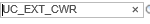 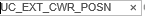 Click Create Transaction
EXTEND A CONTINGENT WORKER (NO POSITION)
In the Employee ID field, enter the person’s ID number or use the lookup search and select it. You can enter or select only the CWR records to which you have UCPath department access. 
Click Continue once you select the appropriate Employee ID.
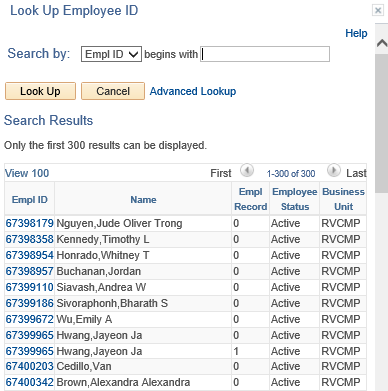 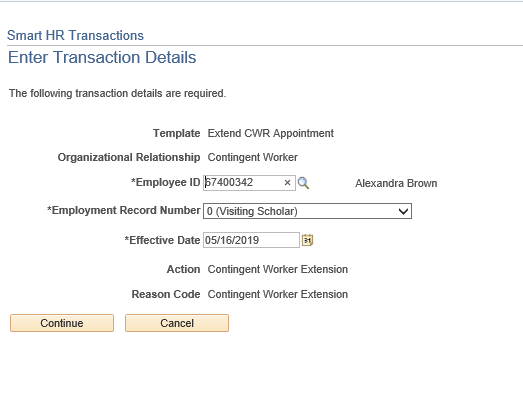 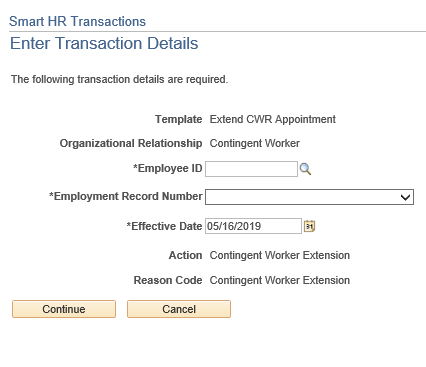 EXTEND A CONTINGENT WORKER (NO POSITION)
The Extend contingent worker template includes the  Job Data tab.
The following UCPath field is required by UCPC for all CWR Transactions. Enter the following in the Job Data tab:
Expected Job End Date.
Use the Supporting documents to attach the Personal Data Form and Appointment Letter.
Click Save and Submit.
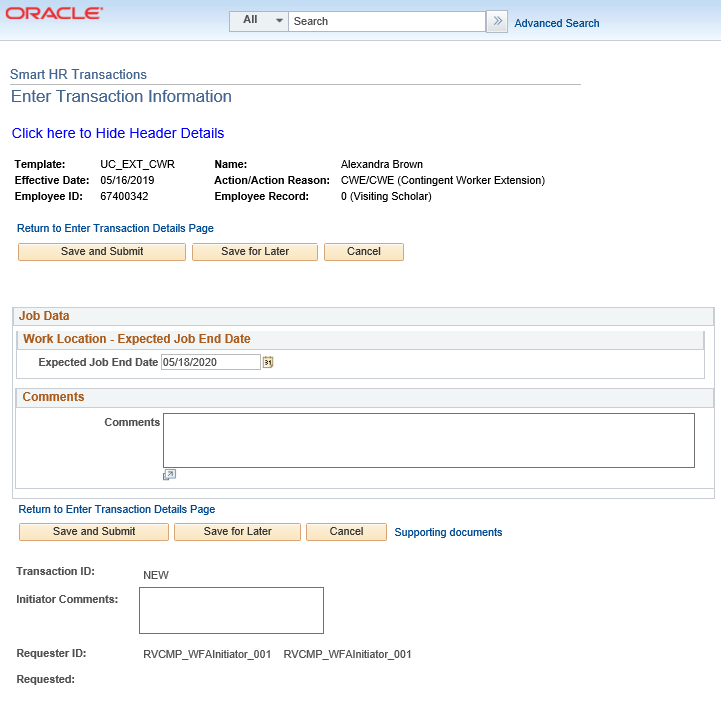 EXTEND CWR SUPPORTING DOCUMENTS
To attach documents, click on the Supporting Documents link on either the Personal Data or Job Data tabs.
Click on the      to add more supporting documents.
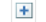 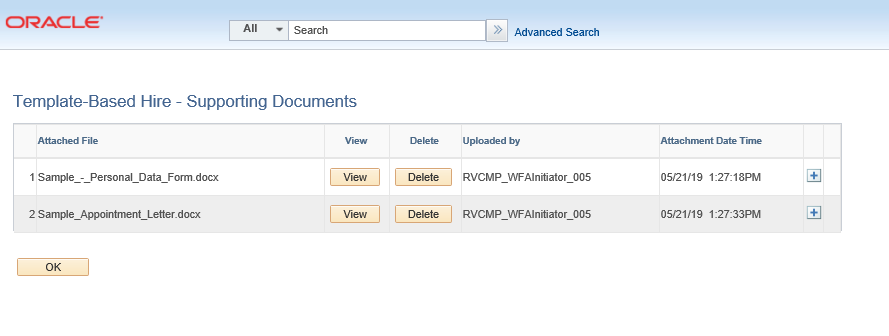 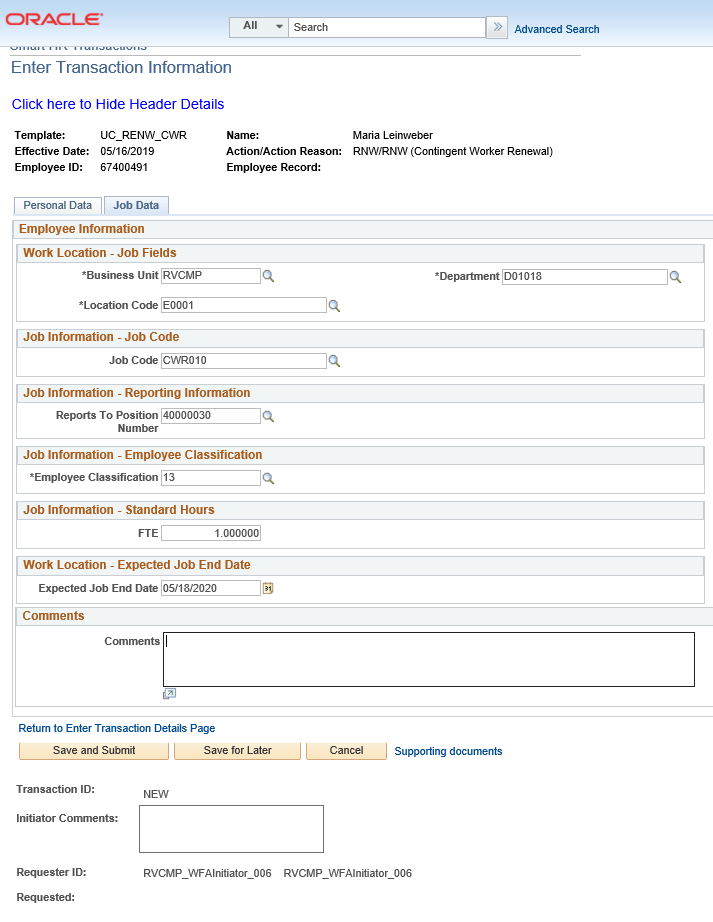 SUBMIT CONFIRMATION
Once the transaction has been submitted, the initiator will receive a confirmation.
Click the OK button to go to the Transaction Status page to review the status of this person.
 The template transaction is routed for approval and appears in the Transactions in Progress section until it is processed. 
You have initiated a extend contingent worker (with Position) template transaction.
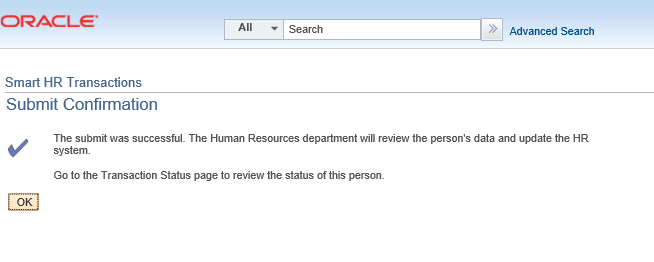 Initiate CWR
INITIATE COMPLETE CWR
Navigation: PeopleSoft Menu > Workforce Administration > Smart HR Template > Smart HR Transactions
Use the Smart HR Transactions page to initiate a template Transaction.
Select the appropriate add contingent worker template. Notice that there is only one template for completing a Contingent Worker.  
Click the UC_COM_CWR list item.
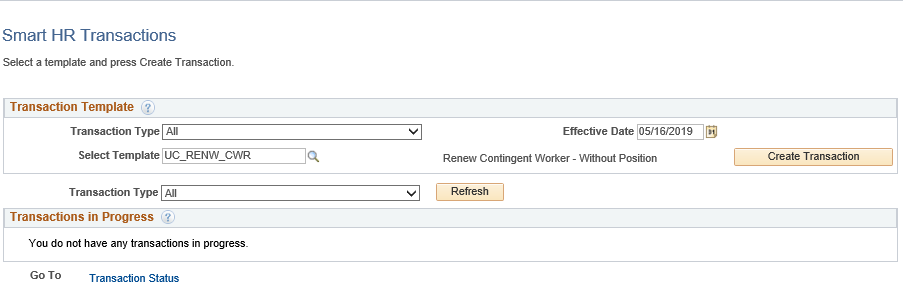 Use the Select Template field to 
Select the appropriate template
Enter the effective date for the selected template
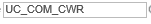 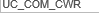 Click Create Transaction
INITIATE COMPLETE CWR
In the Employee ID field, enter the person’s ID number or use the lookup search and select it. You can enter or select only the CWR records to which you have UCPath department access. 
Click Continue once you select the appropriate Employee ID.
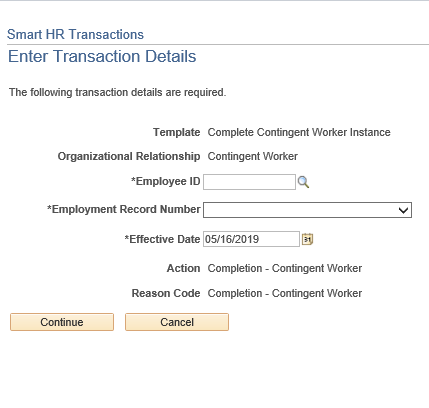 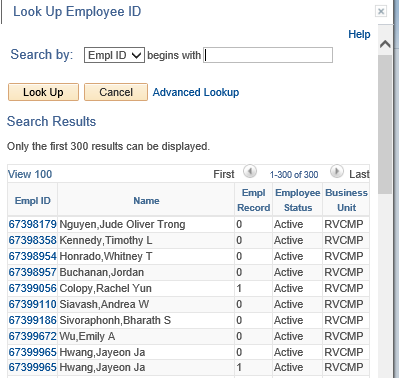 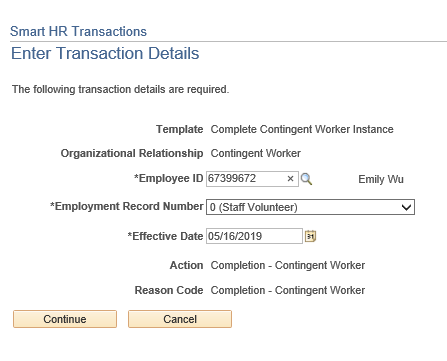 INITIATE COMPLETE CWR
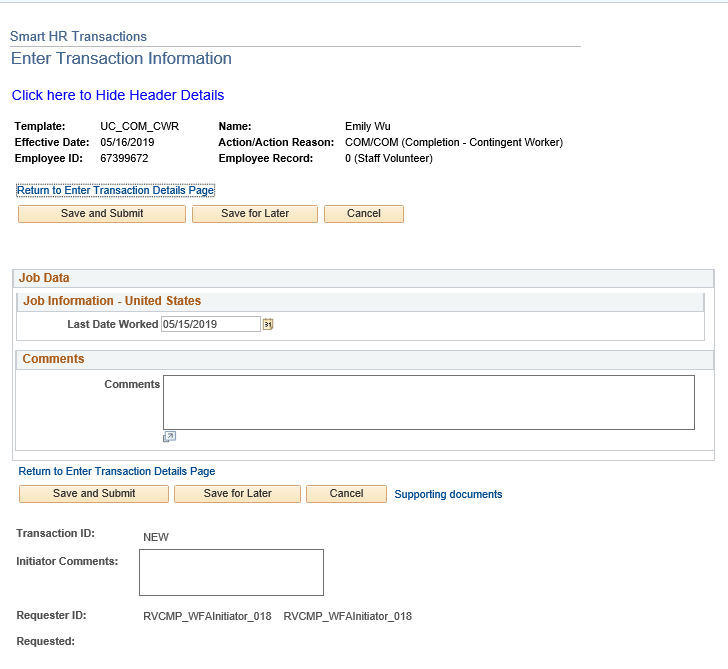 The complete contingent worker template includes the Job Data tab.
The Last Date Worked field value defaults to one business day prior to the effective date you entered on the previous page.
If the effective date is a Monday, then the Last Date Worked field defaults to the prior Friday’s date. You can update this value, if necessary.
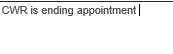 SUBMIT CONFIRMATION
Once the transaction has been submitted, the initiator will receive a confirmation.
Click the OK button to go to the Transaction Status page to review the status of this person.
The template transaction is routed for approval and appears in the Transactions in Progress section until it is processed. 
You have initiated a complete contingent worker template transaction.
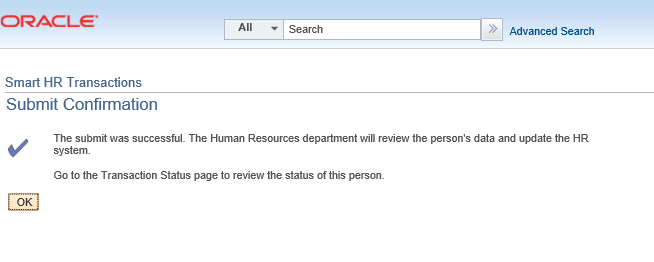 Clone a Denied/Canceled Transaction
CLONING A TRANSACTION
Navigation: PeopleSoft Menu > Workforce Administration > Smart HR Template > Transaction Status
The AWE Approver/UCPC denied/canceled the transaction, which is routed back to the Initiators Transaction Status page.
Click Refresh on the Transaction Status page to view your transactions.
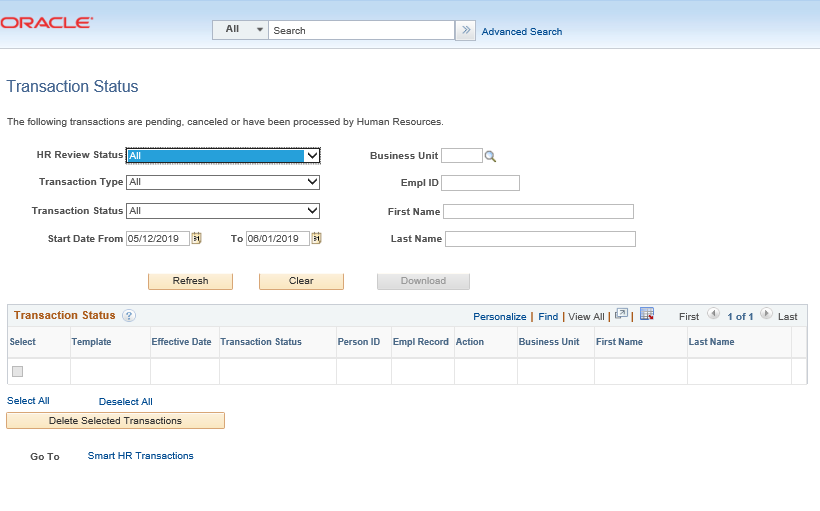 CLONING A TRANSACTION
Navigation: PeopleSoft Menu > Workforce Administration > Smart HR Template > Transaction Status
The Initiator is able to Clone transaction by clicking on the Clone button.
Once you click the Clone button, the button will grey out.
Go to Smart HR Transactions at the bottom of the page to access the cloned template.
The cloning function is available when: 
A template transaction is denied by a location approver, or when a template transaction is cancelled by UCPC WFA Production.
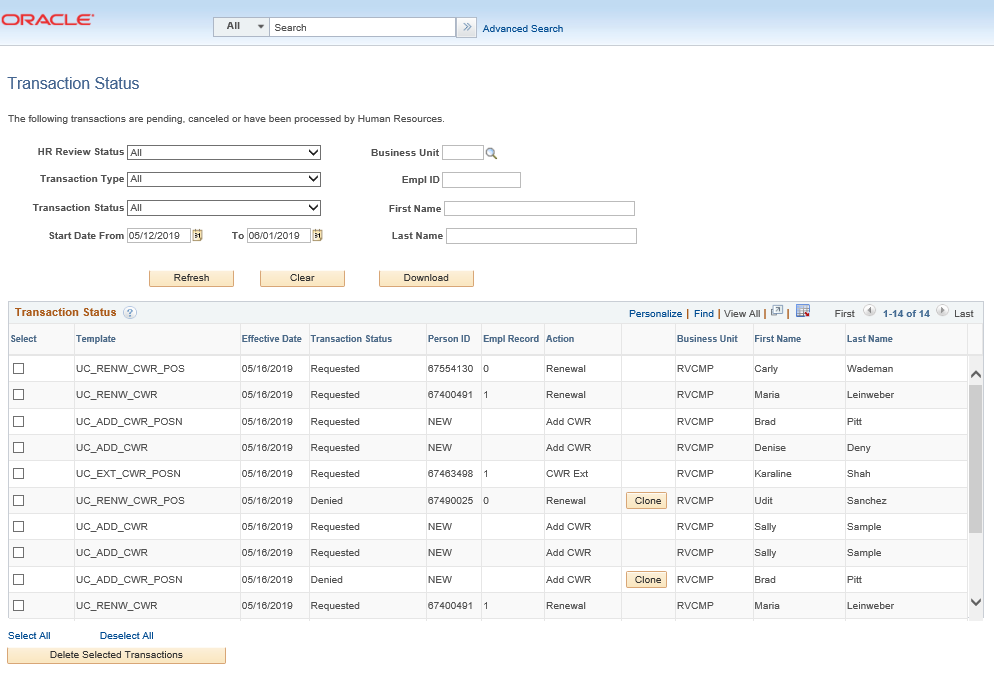 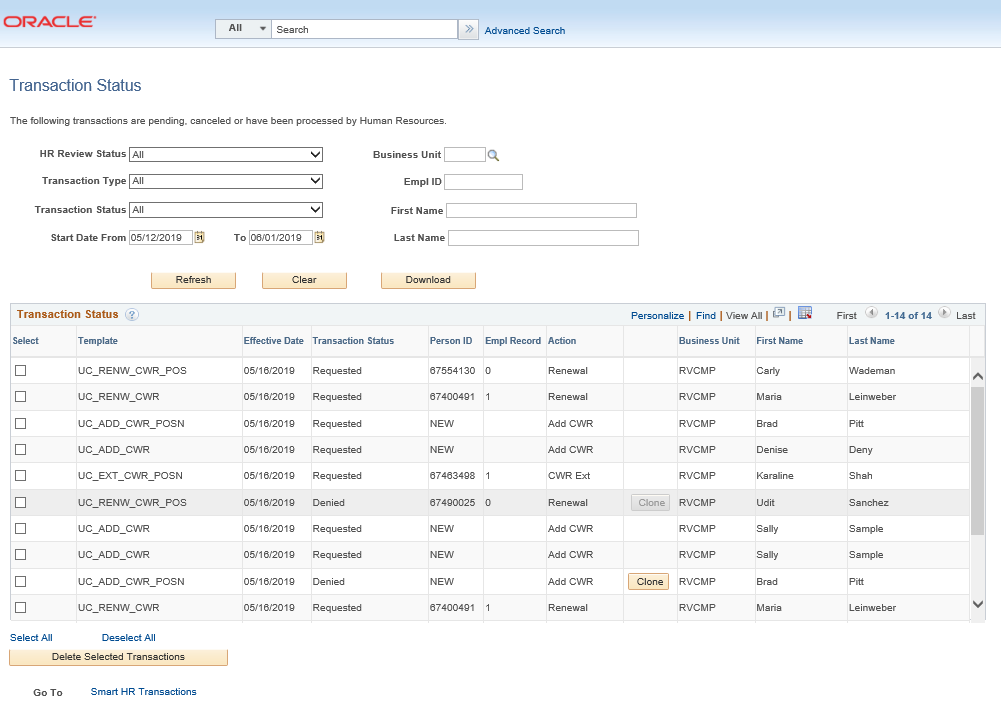 TIP: Smart HR Transactions.
CLONING A TRANSACTION
Initiator will be able to view the cloned transaction. 
Click on the person’s name below to resubmit transaction with necessary corrections. 
Transaction number 2 is the cloned transaction; click on this transaction to resubmit. 
Transaction number 1 is the original transaction; click on this transaction to view denial comments.
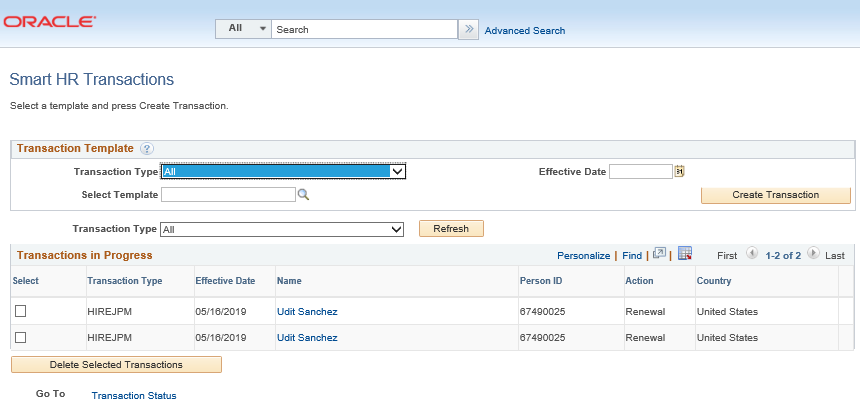 TIP: If you click on the original transaction #1, you will not be able to click the Save and Submit button because it will be greyed out. The cloned transaction will always be on the bottom of the original transaction.
1
Original Transaction
2
Cloned Transaction
VIEW DENIAL COMMENTS FROM AWE LOCATION APPROVER
Navigation: PeopleSoft Menu > Workforce Administration > Smart HR Template > Smart HR Transactions
Click on person’s name.
The Transaction Details will appear on the screen. Click on Continue.
UCPath displays a message indicating the individual already exists in the system. 
Click the OK button.
Initiator views comments in the Smart HR Transactions page. 

Initiator clones in the Transaction Status page.
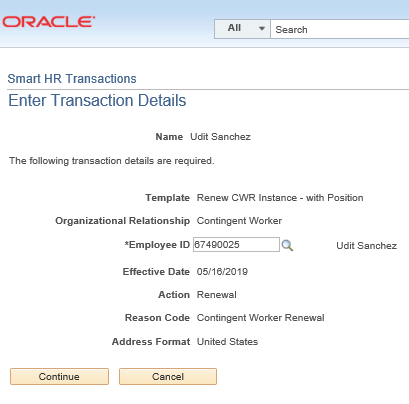 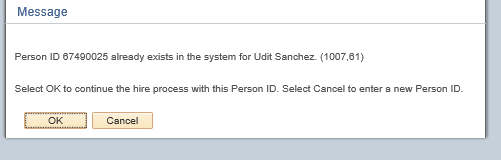 VIEW DENIAL COMMENTS FROM AWE LOCATION APPROVER
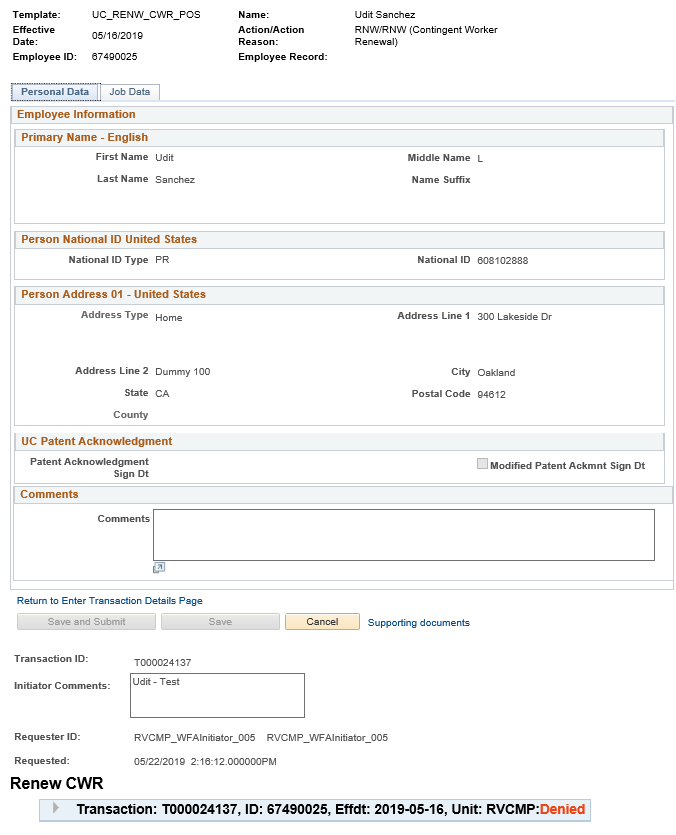 1
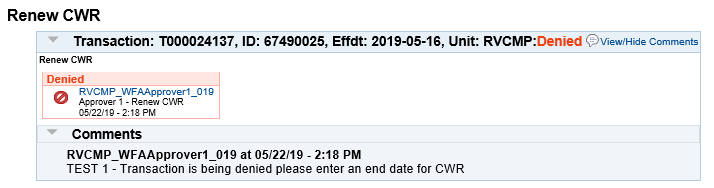 2
The original submitted transaction appears. Notice that the Save and Submit buttons on the bottom are greyed out.
To view denial comments from the AWE Approver, click on the arrow.
VIEW DENIAL COMMENTS FROM UCPC
Navigation: PeopleSoft Menu > Workforce Administration > Smart HR Template > Transaction Status
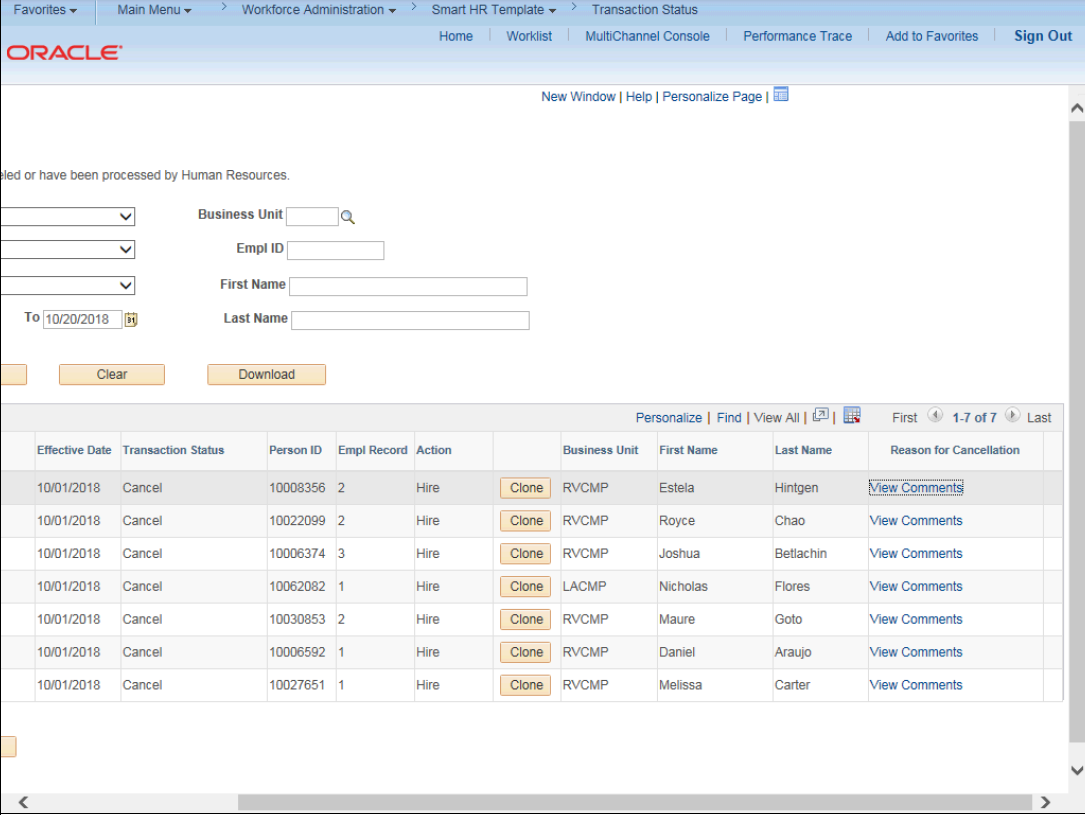 When a transaction is cancelled by UCPC WFA Production, comments are entered to explain why the transaction was cancelled. 
Template Initiators can View Comments under Reason for Cancellation and, if needed, Clone the transaction to resubmit it with necessary corrections.
Note: To view comments about a transaction that was denied by a Location AWE Approver, you must navigate to the SS Smart HR Transactions page and review the Approver Comments field.
Click for UCPC Job Aid
CLONING A TRANSACTION
After you have cloned the transaction, go to Smart HR Transactions at the bottom of the page. 
Transaction number 2 is the cloned transaction. Click on the person’s name to resubmit transaction.
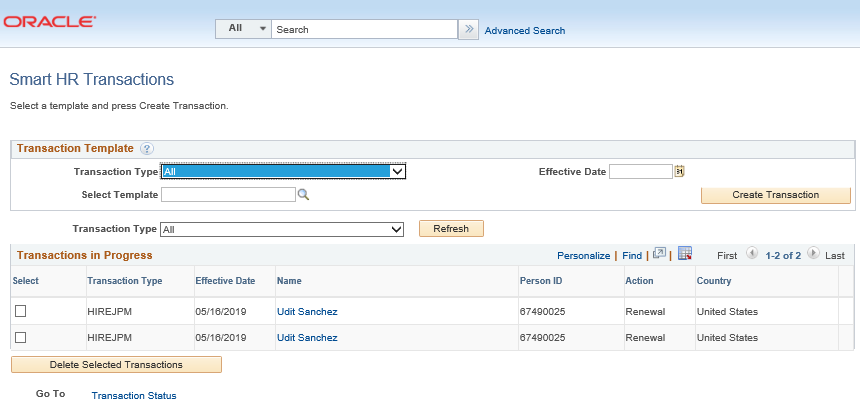 Cloned Transaction
Original Transaction
Cloned Transaction
1
2
CLONING A TRANSACTION (continued)
Click on person’s name.
The Transaction Details will appear on the screen. Click on Continue.
UCPath displays a message indicating the individual already exists in the system. Verify that the displayed employee ID and name corresponds with the individual for which you are renewing employment. 
Click the OK button.
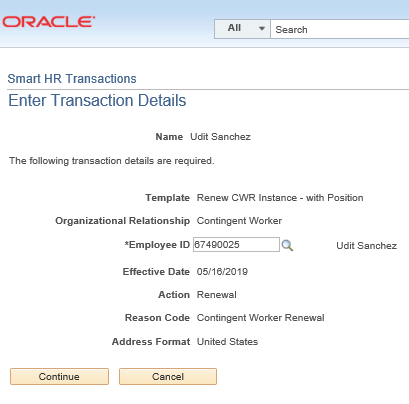 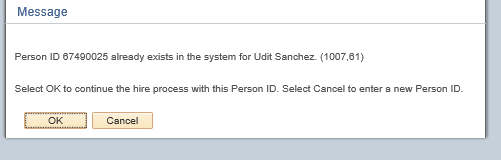 CLONING A TRANSACTION (continued)
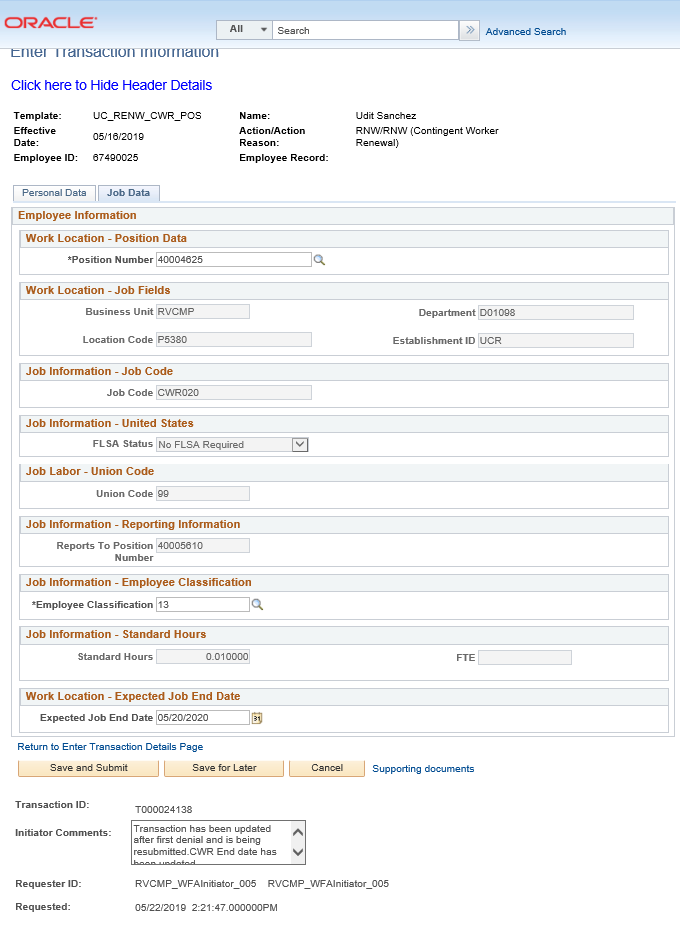 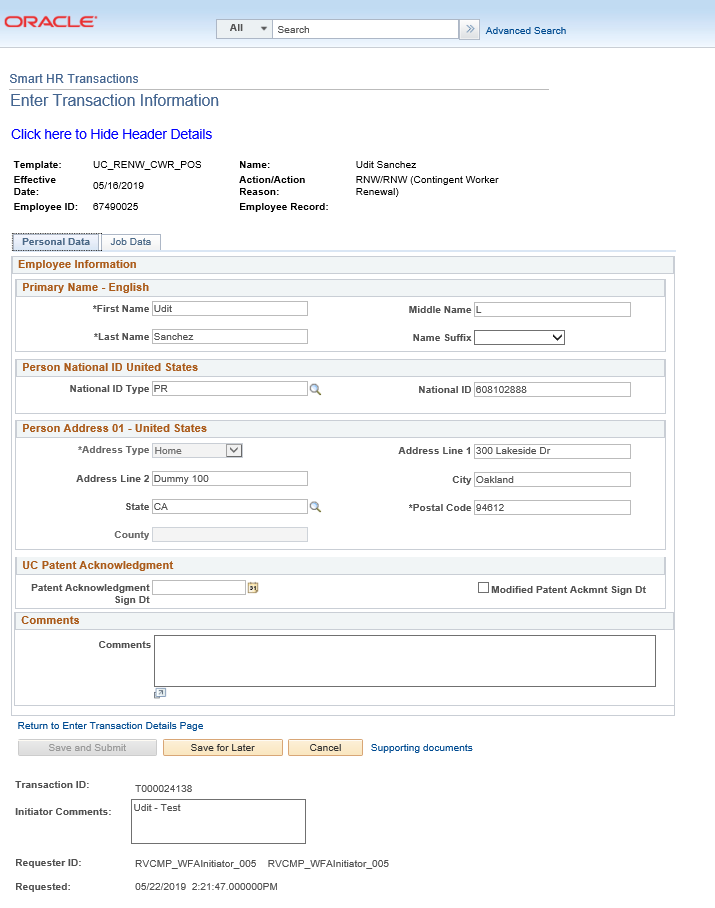 Click Save and Submit to resubmit transaction.
Notice that you can now Save and Submit the cloned transaction.
SUBMIT CONFIRMATION
Once the transaction has been submitted, the initiator will receive a confirmation.
Click the OK button to go to the Transaction Status page to review the status of this person.
The template transaction is routed for approval and appears in the Transactions in Progress section until it is processed. 
You have resubmitted a contingent worker template transaction.
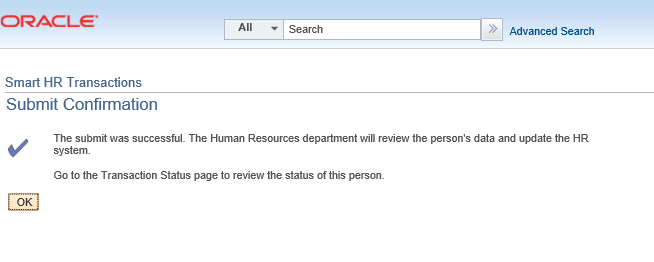 RESUBMITTED CLONED TRANSACTION
The template transaction is routed to AWE for approval once again.
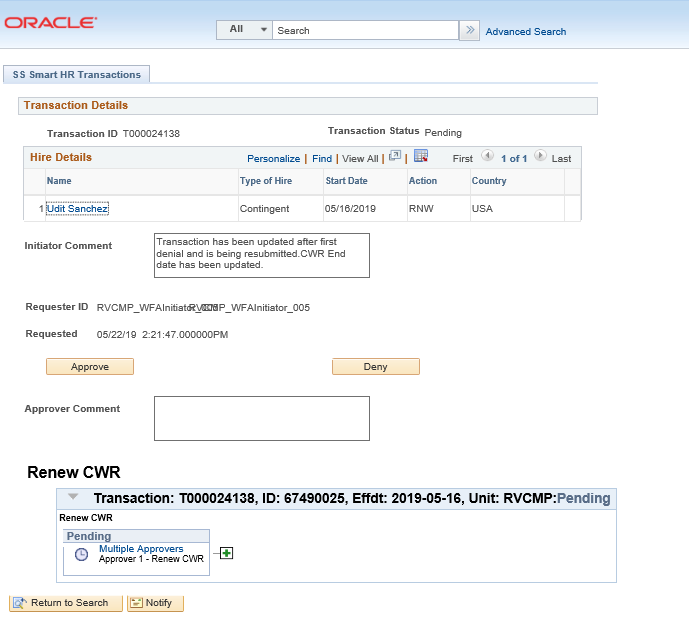 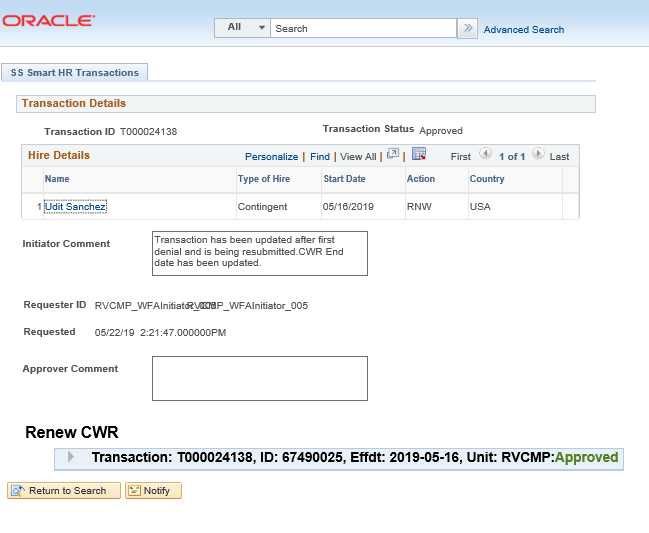 Template has been resubmitted and has been approved.
CHECK YOUR UNDERSTANDING
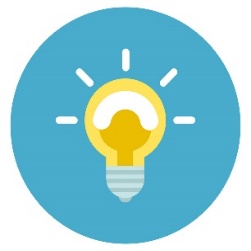 CHECK YOUR UNDERSTANDING
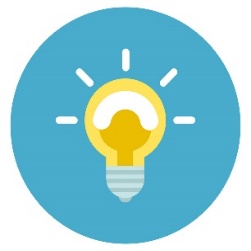 Can you clone a CWR transaction if it has been cancelled or denied? 

When is the cloning function available? 

Initiator views comments in what page? 

Initiator clones in what page?
[Speaker Notes: 1. The cloning function is available when: 
A template transaction is denied by a location approver, or when a template transaction is cancelled by UCPC WFA Production.
2. Initiator views comments in the Smart HR Transactions page. 

Initiator clones in the Transaction Status page.]
SharePoint Instructions and Hands on Training
SHAREPOINT LIST INSTRUCTIONS
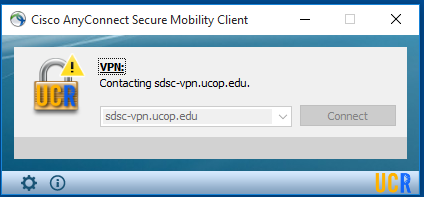 Open the Cisco AnyConnect client.
Enter the VPN name: sdsc-vpn.ucop.edu
Click Connect.
Select the Group: hbldtrn0-training
Enter one of the following username:
         •	ucr_ucpathvpn_01
         •	ucr_ucpathvpn_02  

The VPN password for the week of 7/8/19 is: ~~9+Game+Rome~~

Once Connected to the VPN:

Go to https://hbldtrn0.ucpath-build.devops.universityofcalifornia.edu/psp/HBLDTRN0/?cmd=login&languageCd=ENG&

Enter the Tester ID\Password provided in the SharePoint Scenarios.
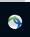 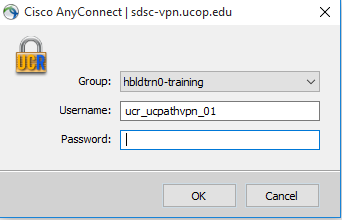 SHAREPOINT LIST INSTRUCTIONS
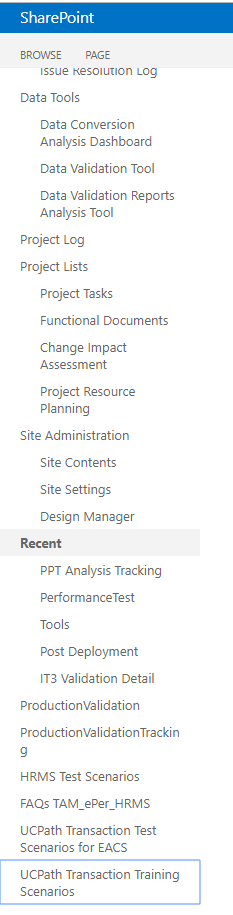 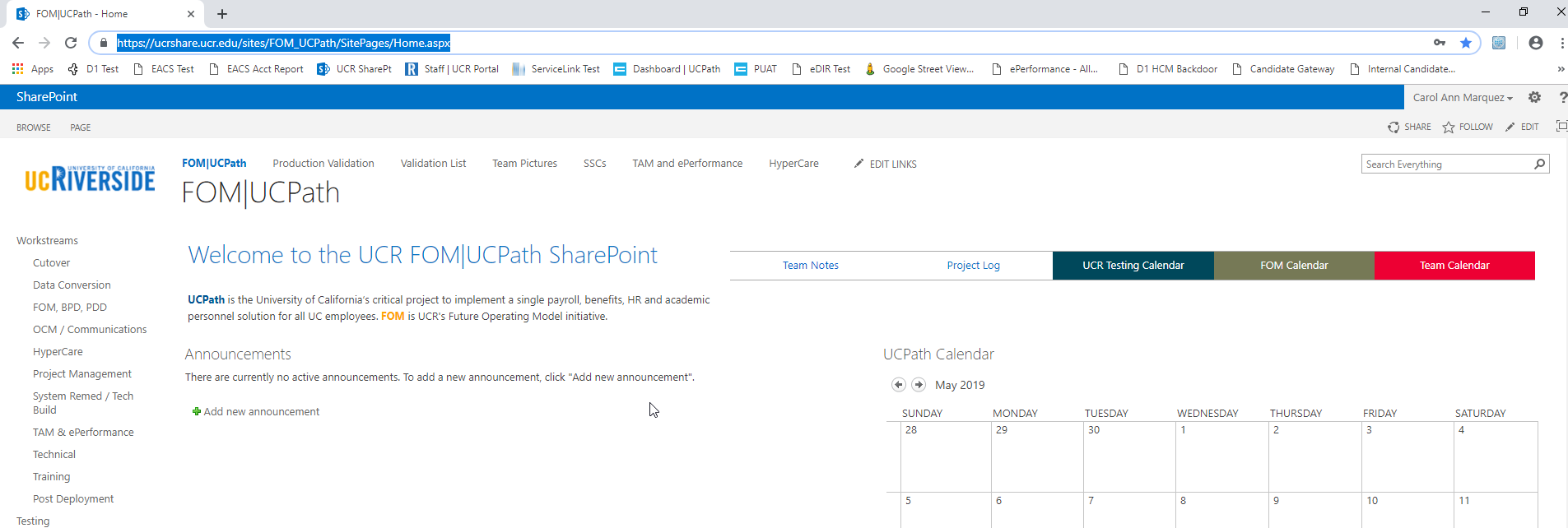 Testing SharePoint:  https://ucrshare.ucr.edu/sites/FOM_UCPath/SitePages/Home.aspx
Preferred browsers are Internet Explorer and Chrome.              (Save the link as a favorite)
Select UCPath Transaction Training Scenarios from the left side Quick Menu:
VIEWING LIST OPTIONS
When the list opens, note the tabs at the top of the screen:
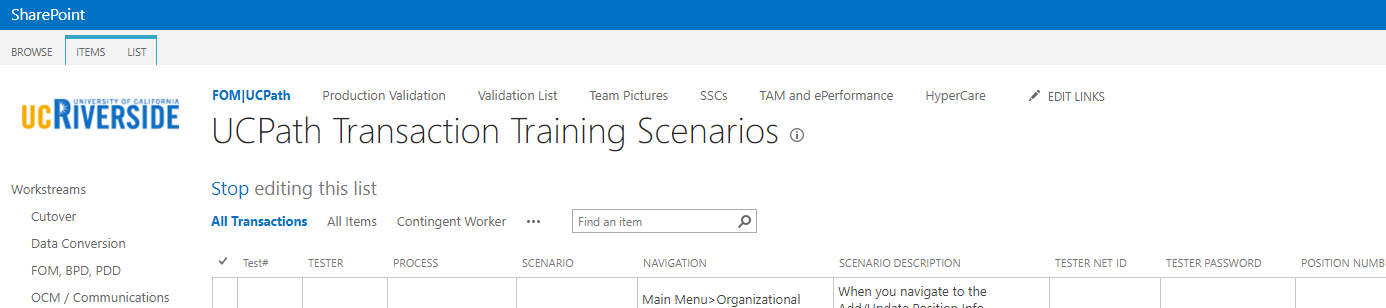 VIEWING LIST OPTIONS part 2
By selecting ‘List’ you can filter the view on the process you are transacting.         The default view is All Transactions. Select a specific transaction type to view the list containing only those transactions:
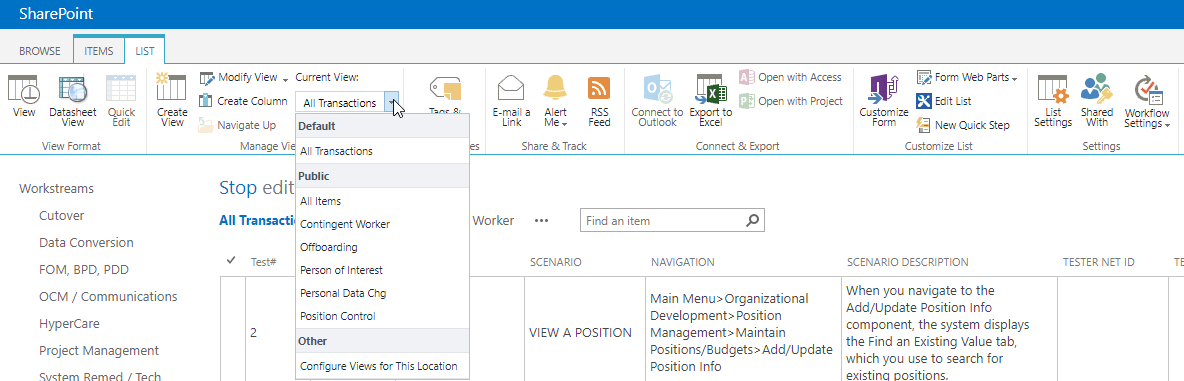 UPDATING AND EDITING A SHAREPOINT LIST
Many functions of a SharePoint list are similar to MS Excel, except that it is in a central location, and can be accessed / updated by multiple people at the same time. 
Use the list headers to filter and sort. Only you will see these temporary changes.
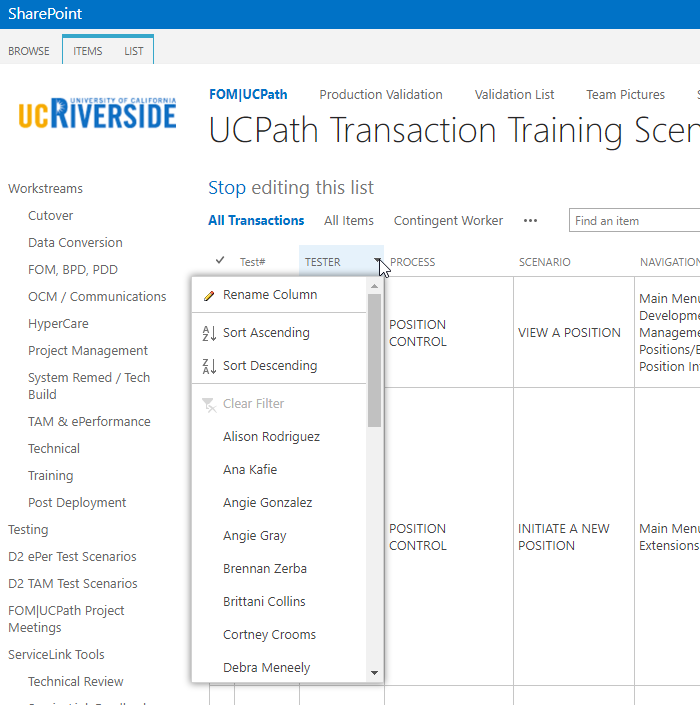 By selecting your name in the drop-down, you will have easy access to only your transactions. This is especially helpful if your name appears several pages into the list.
UPDATING AND EDITING A SHAREPOINT LIST part 2
You can update your test by editing directly by clicking into the cell. Some cells are controlled by a drop-down choice, others are free-form. To save your change, click in another cell.
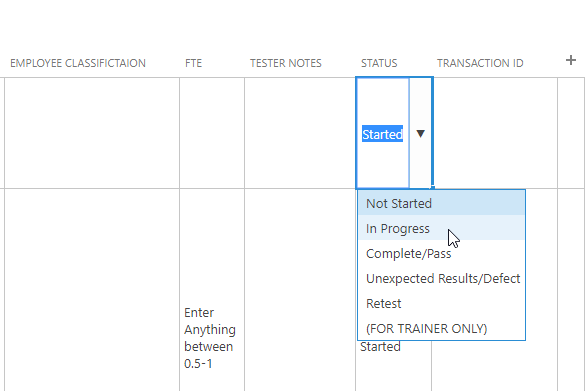 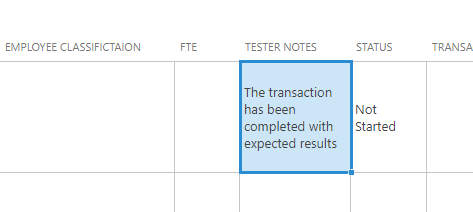 LEARNING OBJECTIVES REVIEW
Having completed this course, you should be able to:
Add, Renew and Extend a Contingent Worker (With Position)
Add, Renew and Extend a Contingent Worker (No Position)
Complete a Contingent Worker
Clone a denied or cancelled Contingent Worker Transaction
THINGS TO REMEMBER
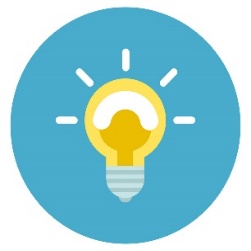 SSC’s will continue to enter background check results in UCPath on the Security Clearance for both Phase 1 and Phase 2.
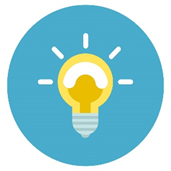 CWR’s need to be entered into UCPath and ALSO go through the Net ID Affiliate process. An enhancement that automatically generates a Net ID after a template is submitted in UCPath is pending.
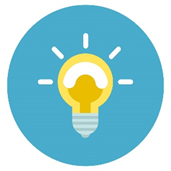 Transactional Unit will attach the Personal Data Form and Appointment Letter to TBH.
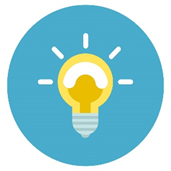 CWR’s do not need to sign the Oath.
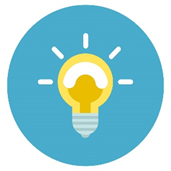 You can clone a transaction that has been denied or cancelled in the Smart HR Template.
APPENDIX
Contingent Worker Process Map
Contingent Worker Road Map
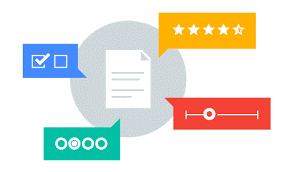 Your Feedback Please
http://bit.ly/ucpathpilottraining
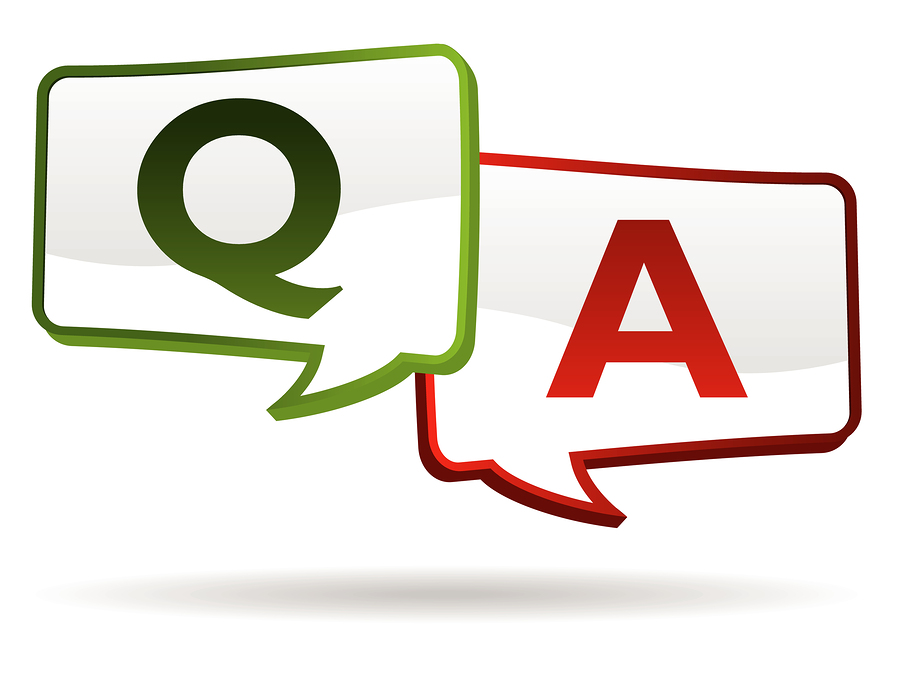